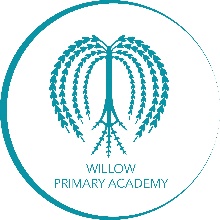 ;
Year 1
Year 2
EYF· S
Our Wonderful World
KS1
Understanding the World
Bright Lights,
Big City
EYFS
Let’s Explore the World
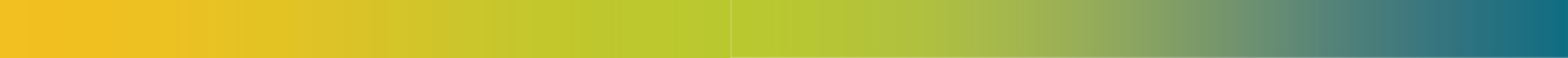 Geography Curriculum Map
Coastline
Year 3
Year 4
Rocks, Relics and Rumbles
Interconnected World
(Part 1&2)
Our Planet, Our World
(Part 1 & 2)
Sow, Grow and Farm
LKS2
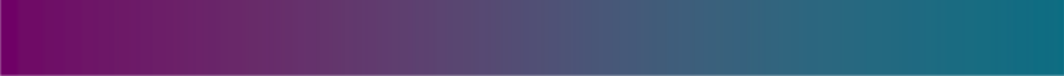 In EYFS geography is interweaved with all learning linked to understanding the world. While no discrete units are taught, children use their locality for understanding the world geographically and stories to find out about other places.
UKS2
Our Changing World
(Part 1 & 2)
Misty Mountain, Winding River
Year  7
Frozen Kingdoms
Investigating our World
(Part 1 & 2)
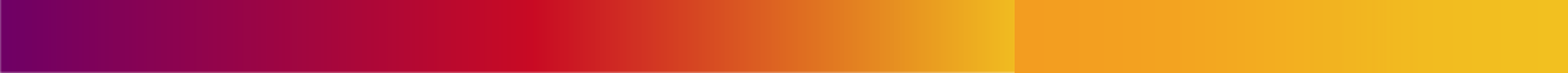 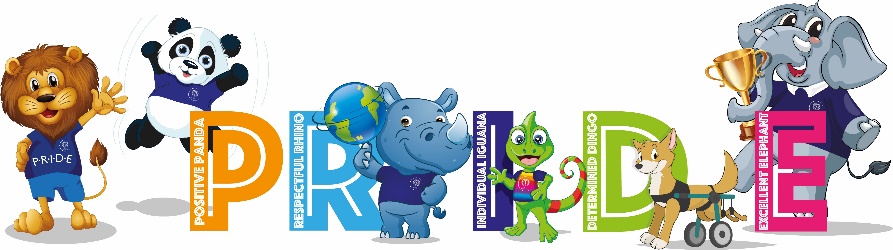 Year 6
Year 5
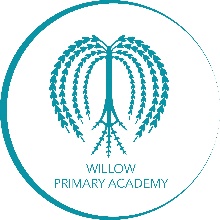 Autumn-Year 1
SKILLS
Our Wonderful World
This essential skills and knowledge project teaches children about physical and human features, maps, cardinal compass points, and positional and directional language. They learn about the equator, hemispheres and continents and are introduced to the countries, capital cities and settlements of the United Kingdom. The children carry out simple fieldwork to find out about local physical and human features.
Children also study the weather in the UK.
HUMAN AND PHYSICAL
L1. What is Geography?
By the end of this lesson children should know:
Human features have been made by people and include houses, bridges and roads.
Physical features are made by nature. They include hills, mountains, beaches and oceans.
L2. What is a map and how are they used?
By the end of this lesson children should know:
A map is a picture or drawing of an area of land or sea that can show human and physical features.
A key is used to show features on a map.
A map has symbols to show where things are located.
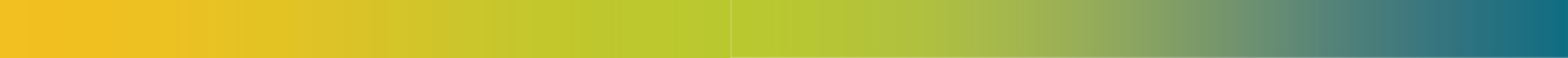 LOCATIONAL
SKILLS
L3. Where is it and how do I get there?
By the end of this lesson children should know:
A location is a place or the position of something.
Direction is the way you travel to get somewhere.
Draw a simple map.
L4. What countries make up the United Kingdom and what are the capital cities?
By the end of this lesson children should know:
The United Kingdom (UK) is a union of four countries: England, Northern Ireland, Scotland and Wales.
The capital cities are: London, Belfast, Edinburgh and Cardiff.
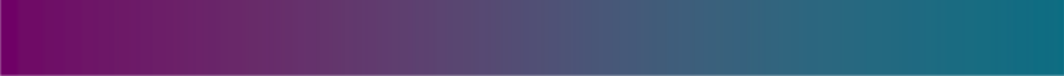 HUMAN
L5. What are human settlements?
By the end of this lesson children should know:
The three main types of human settlement:cities, towns and villages.
FIELDWORK
L6. What are the physical and human features of Tuffley?
FIELDWORK LESSON
By the end of this lesson children should know:
Data is information. Data can be numbers or measurements.
Field work includes observing and collecting data (information) about people, places and natural environments.
Features of the school grounds and local area
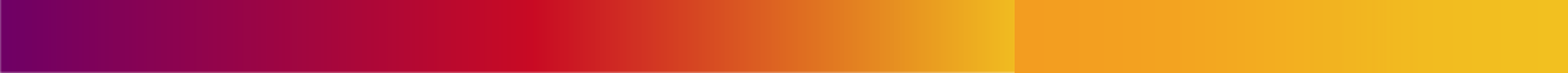 Lessons 
7-10
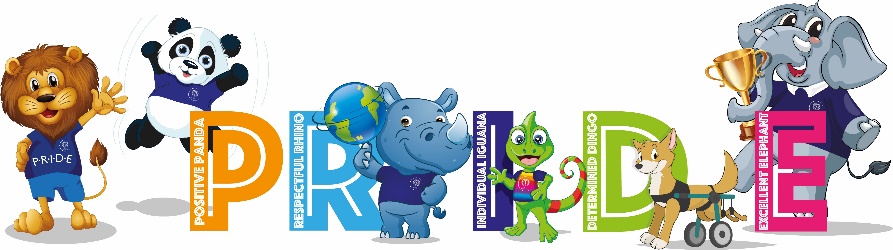 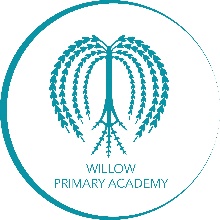 Autumn-Year 1
Our Wonderful World
This essential skills and knowledge project teaches children about physical and human features, maps, cardinal compass points, and positional and directional language. They learn about the equator, hemispheres and continents and are introduced to the countries, capital cities and settlements of the United Kingdom. The children carry out simple fieldwork to find out about local physical and human features.
Children also study the weather in the UK.
LOCATIONAL
L7. What are the 7 continents and 5 oceans of the world?
By the end of this lesson children should know:
The world's seven continents are Africa, Antarctica, Asia, Australia, Europe, North America and South America.
The five oceans are the Arctic, Atlantic, Indian, Pacific and Southern Ocean.
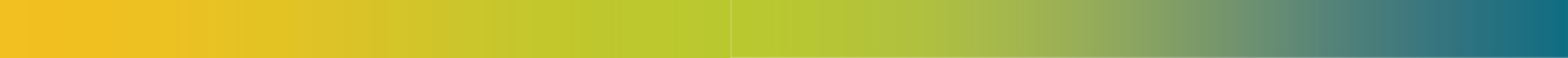 PHYSICAL
L8. Why are some places hot and some places cold?
By the end of this lesson children should know:
Hot places are close to the equator and cold places are far away from the equator.
The equator is an imaginary line around the middle of the Earth.
FIELDWORK
L9. What was the weather like this week in Tuffley? 
By the end of this lesson children should know:
WEEK LONG WEATHER STUDY
Field work includes observing and collecting data (information) about people, places and natural environments.
There are four seasons in the UK: Spring, Summer, Autumn and Winter. 
Each season has its own typical weather pattern.
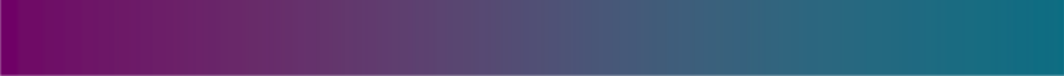 SKILLS
L10. How do aerial photographs help us understand our world?
By the end of this lesson children should know:
An aerial photograph or plan perspective shows an area of land from above.
How to identify features and landmarks from an aerial photo.
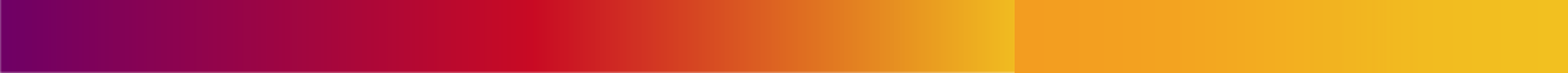 Bright lights, Big City
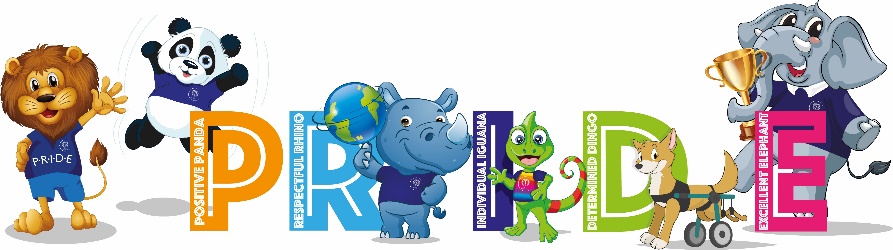 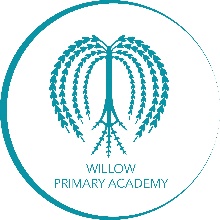 Year 1
Our Wonderful World
Our Wonderful World
This essential skills and knowledge project teaches children about physical and human features, maps, and positional and directional language. They learn about the equator, hemispheres and continents and are introduced to the countries, capital cities and settlements of the United Kingdom. The children carry out simple fieldwork to find out about local physical and human features.
Prior Learning
EYFS
Next Steps  Year 2
Children will have explored the school grounds and local area and curious about both environments. They will have begun to identify some of the features.
Prior Learning  EYFS
Next Steps  KS2
Children continue to build on their knowledge by naming, locating and describing some major counties and cities in the UK.
Locating significant places on latitude and longitude.
Identifying and describing the similarities and differences in physical and human geography between continents.
Children will build on their  learning in year 1 by  exploring contrasting  localities from across the UK  and naming and locating some European and Non-European countries. 

Children will identify seas around the UK. 

Children will locate the equator and North and South poles and begin to discuss climate. 
Describe simple weather patterns of hot and cold places.
Children in EYFS will have  talked about the features of their immediate environment with some physical and visual representations. They will understand that some places are special to people in the community and go on a local walk.
They will use basic  vocabulary linked to  human and physical features, e.g. house, shop etc.
Create and follow simple maps, e.g. treasure maps.
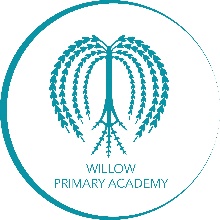 Year 1
Our Wonderful World
Vocabulary
Children will be expected to know and use this key vocabulary in their work and when discussing their learning.
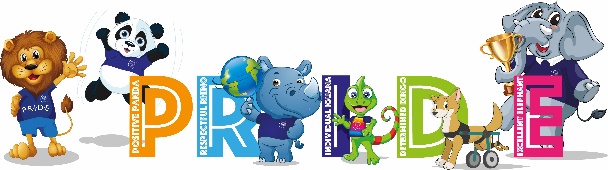 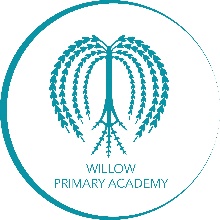 Spring -Year 1
HUMAN AND PHYSICAL
Bright Lights, Big City
This project teaches children about the physical and human characteristics of the United Kingdom, including a detailed exploration of the characteristics and features of the capital city, London.
Children build on their knowledge from ‘Our Wonderful World’ and look at more aerial photographs and give directions using accurate language.
LOCATIONAL
L1. What countries make up the United Kingdom and what are the capital cities?
By the end of this lesson children should:
Name and locate the four countries in the UK and their capital cities. 
Begin to use compass directions to describe location.
L2. What are the physical and human features of the UK?
By the end of this lesson children should:
Know that physical features are made by nature. 
Use basic geographical vocabulary to identify and describe physical features, such as beach, cliff, coast, forest, hill, mountain, sea, ocean, river, soil, valley and vegetation.
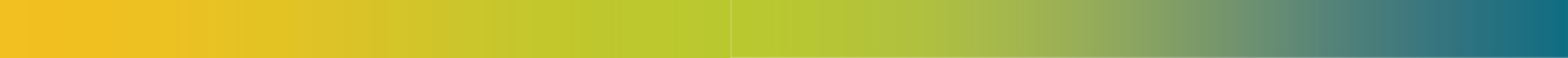 FIELDWORK
HUMAN
L4. What are the human features in Gloucester? 
FIELDWORK LESSON
By the end of this lesson children should:
Know that data is information and that it can be numbers or measurements.
Carry out fieldwork tasks to identify characteristics of the local city. 
Know the human features of Gloucester, including some landmarks.
L3. What is a city?
By the end of this lesson children should know:
A city is the largest type of settlement with the most houses, people, shops and other buildings.
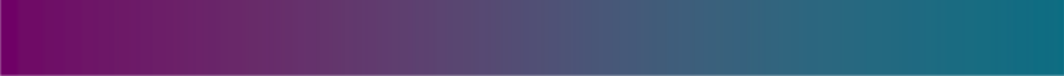 PLACE
L5. What are the characteristics of London? 
By the end of this lesson children should:
Identify characteristics of London, such as landmarks, bridges, river etc. 
State similarities and differences with Gloucester. 
Know that London is the capital city of England and the largest settlement in the UK.
HUMAN
L6. What are the famous London landmarks? 
By the end of this lesson children should:
Know some of the significant landmarks in London, e.g. Buckingham palace, London Eye and Big Ben. 
Know the purpose of some of the landmarks.
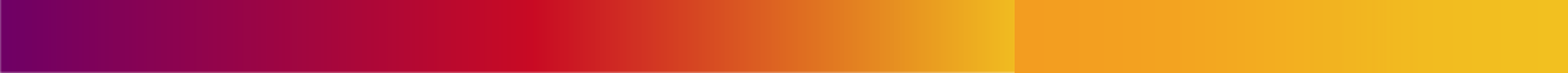 Lessons 
7-10
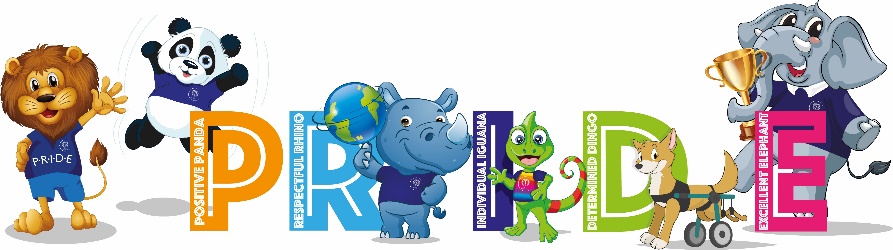 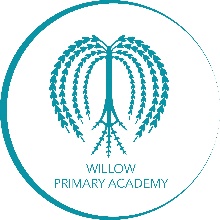 Spring -Year 1
Bright Lights, Big City
This project teaches children about the physical and human characteristics of the United Kingdom, including a detailed exploration of the characteristics and features of the capital city, London.
Children build on their knowledge from ‘Our Wonderful World’ and look at more aerial photographs and give directions using accurate language.
SKILL
L7. Can we see famous landmarks from above?
By the end of this lesson children should:
Know that an aerial photograph show an area of land from above. 
Identify features and landmarks on an aerial photograph.
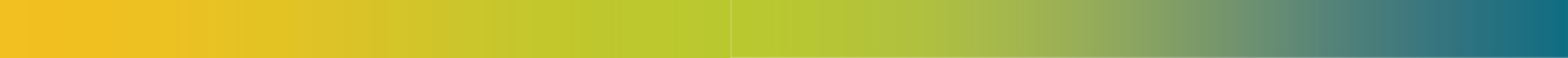 SKILLS
L8. How do I find my way around London?
By the end of this lesson children should:
Know that a location is a place of something. 
Know that a direction is the way you travel to get somewhere. 
Use simple directional and positional language to give directions and discuss where things are in relation to one another.
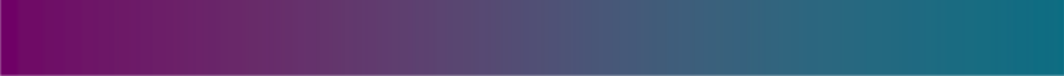 PLACE
L9 and 10. Are all capital cities the same? 
By the end of this lesson children should:
Know that Kuala Lumpur is the capital city in Malaysia. 
Know that similarities include both cities having a river and a zoo. 
Know that differences include London having and underground and Kuala Lumpur having a monorail.
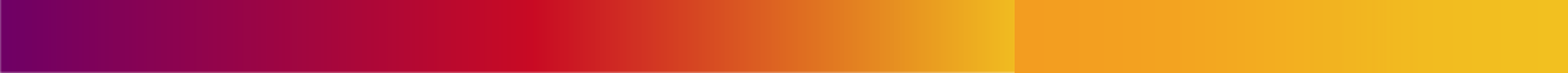 Year 2
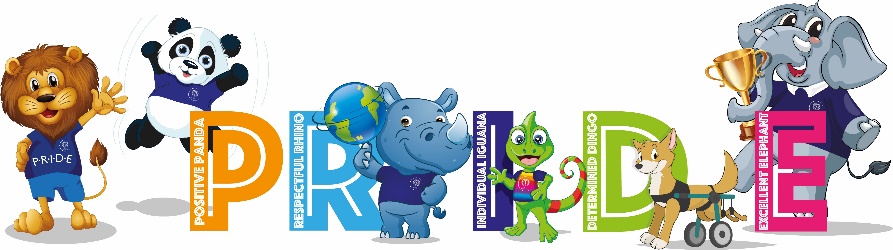 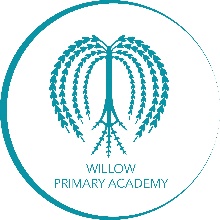 Year 1
Bright Lights, Big City
Bright Lights, Big City
This project teaches children about the physical and human characteristics of the United Kingdom, including a detailed exploration of the characteristics and features of the capital city, London.
Children build on their knowledge from ‘Our Wonderful World’ and look at more aerial photographs and give directions using accurate language.
Prior Learning
EYFS
Next Steps  Year 2
Children will have explored the school grounds and local area and curious about both environments. They will have begun to identify some of the features.
Prior Learning  EYFS
Next Steps  KS2
Children continue to build on their knowledge by naming, locating and describing some major counties and cities in the UK.
Locating significant places on latitude and longitude.
Identifying and describing the similarities and differences in physical and human geography between continents.
Children will build on their  learning in year 1 by  exploring contrasting  localities from across the UK  and naming and locating some European and Non-European countries. 

Name, locate and explain the significance of a place. 

Use simple compass directions to describe the location of features or a route on a map.
Children in EYFS will have  talked about the features of their immediate environment with some physical and visual representations. They will understand that some places are special to people in the community and go on a local walk.
They will use basic  vocabulary linked to  human and physical features, e.g. house, shop etc.
Create and follow simple maps, e.g. treasure maps.
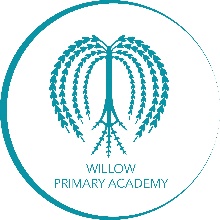 Year 1
Bright Light, Big City
Vocabulary
Children will be expected to know and use this key vocabulary in their work and when discussing their learning.
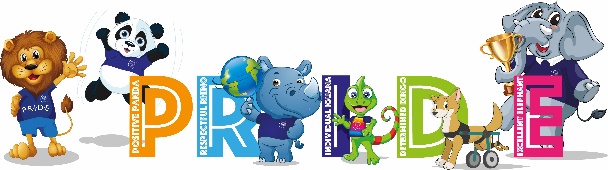 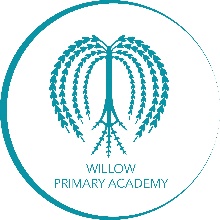 Autumn-Year 2
Let’s Explore the World
This essential skills and knowledge project teaches children about atlases, maps and cardinal compass points. They learn about the characteristics of the four countries of the United Kingdom and find out why there are hot, temperate and cold places around the world. They also compare England to Somalia. Children carry out fieldwork, collecting primary data in their locality to answer geographical questions.
LOCATIONAL
SKILL
L1. How do I find place in an atlas?
By the end of this lesson children should:
Name and locate the five oceans and seven continents around the world and seas surrounding the UK (Atlantic Ocean, English Channel, Irish Sea and North Sea.
L2. What is a compass?
By the end of this lesson children should:
Know the four cardinal points on a compass are north, south, east and west.
Use simple compass directions to describe the location of features or a route on a map.
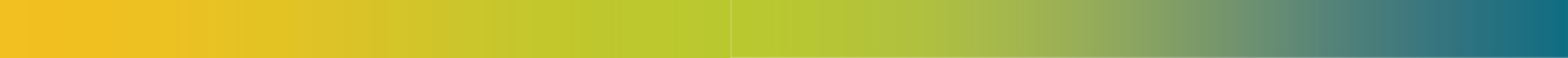 SKILL
PHYSICAL
L3. How do I use a key on a map?
By the end of this lesson children should know:
Maps help people to plan a route from one place to another and to identify and locate physical and human features.
Maps use symbols and a key. A key is the information needed to read a map and a symbol is a picture or icon used to show a geographical feature.
L4. Where is the Equator and the North and South Poles?
By the end of this lesson children should know:
The Northern Hemisphere is north of the equator and the Southern Hemisphere is south of the equator.
The North Pole is the most northern point on Earth. The South Pole is the most southern point on Earth.
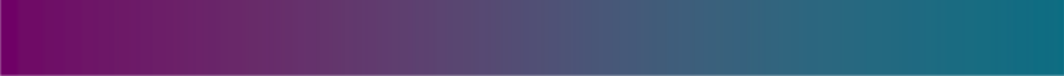 PHYSICAL/LOCATIONAL
L5. How does the location of  an area impact weather?
By the end of this lesson children should know:
Hot places are close to the equator and cold places are far away from the equator. Temperate places are between the hot and cold places.
A temperate place is never extremely hot or extremely cold. The UK has a temperate climate.
LOCATIONAL/PHYSICAL
L6. What are the characteristics of the UK?
By the end of this lesson children should:
Identify some of the characteristics of the 4 countries in the UK, e.g. population, weather. 
Name some of the famous physical features in each country. 
Collect and record data.
Lessons 
7 - 9
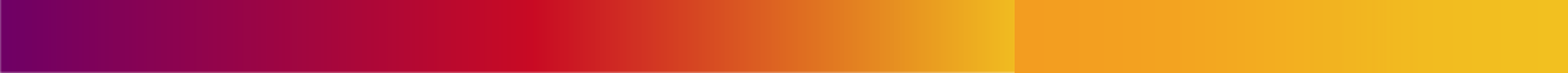 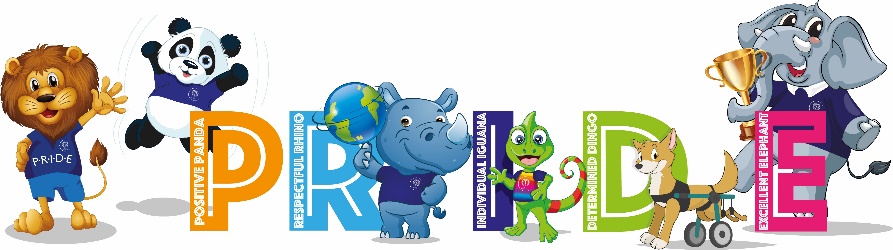 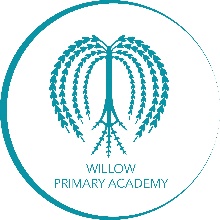 Autumn-Year 2
Let’s Explore the World
This essential skills and knowledge project teaches children about atlases, maps and cardinal compass points. They learn about the characteristics of the four countries of the United Kingdom and find out why there are hot, temperate and cold places around the world. They also compare England to Somalia. Children carry out fieldwork, collecting primary data in their locality to answer geographical questions.
PLACE
L7. What are the characteristics of Gloucester, UK
By the end of this lesson children should:
Identify some of the characteristics of Gloucester.
Identify human and physical features. 
Collect and record data.
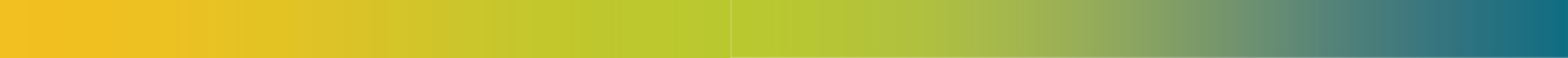 PLACE
L8. What are the characteristics of the Somalia, Africa?
By the end of this lesson children should:
Identify some of the characteristics of Somalia. 
Identify human and physical features. 
Collect and record data.
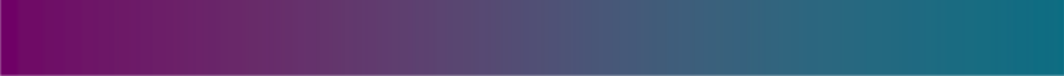 PLACE
L9. What are the similarities and differences of Gloucester and Somalia?
By the end of this lesson children should know:
Similarities and differences between the 2 countries and possible reasons for these.
Coastline
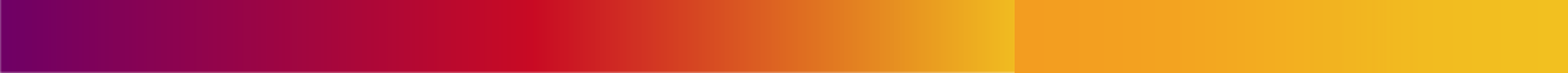 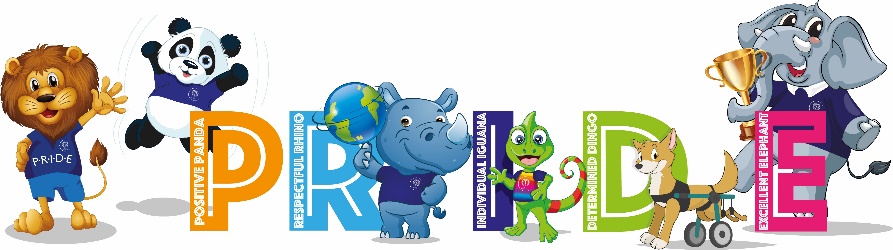 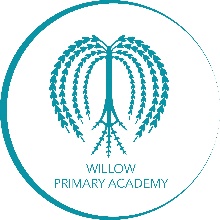 Year 2
Let’s Explore the World
Let’s Explore the World
This essential skills and knowledge project teaches children about atlases, maps and cardinal compass points. They learn about the characteristics of the four countries of the United Kingdom and find out why there are hot, temperate and cold places around the world. They also compare England to Somalia.
Next Steps  KS1
Prior Learning
Year 1
Children will build on their  learning of hot and cold  places and climates when  comparing contrasting  locality in a Non-European  country to their own local  area.
Prior Learning  EYFS
Next Steps  KS2
Children continue to build on their knowledge by naming, locating and describing some major counties and cities in the UK.
Locating significant places on latitude and longitude.
Identifying and describing the similarities and differences in physical and human geography between continents.
Children will build on the knowledge about physical and human features, maps, and positional and directional language. 

They have already learnt about the equator, hemispheres and continents and have been introduced to the countries, capital cities and settlements of the United Kingdom. 

The children have carried out simple fieldwork to find out about local physical and human features.
Children will have explored the school grounds and local area and curious about both environments. They will have begun to identify some of the features. 

They will use basic  vocabulary linked to  human and physical features, e.g. house, shop etc. 

Create and follow simple maps, e.g. treasure maps
Next Steps  LKS2
Children will describe the type, purpose and use of different buildings, monuments and land, and identify reasons for their location.

Describe the type and characteristics of different settlements.
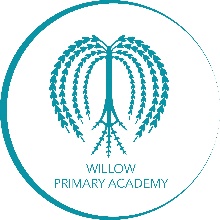 Year 2
Let’s Explore the World
Vocabulary
Children will be expected to know and use this key vocabulary in their work and when discussing their learning.
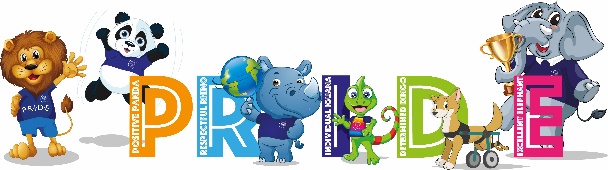 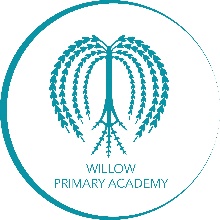 Summer-Year 2
FIELDWORK
Coastline
This project teaches children about the physical and human features of coastal regions across the United Kingdom, including a detailed exploration of the coastal town of Whitby, in Yorkshire.
L1. What is it like at the seaside?
TRIP/FIELDWORK
By the end of this lesson children should:
Ask and answer simple geographical questions through observation or simple data collection during fieldwork activities.
Identify human and physical features of a coastal place.
SKILL
L2. Where are the coastlines located in the UK?
By the end of this lesson children should:
Use simple compass directions to describe the location of features or a route on a map.
Locate different places on the coastline of the UK.
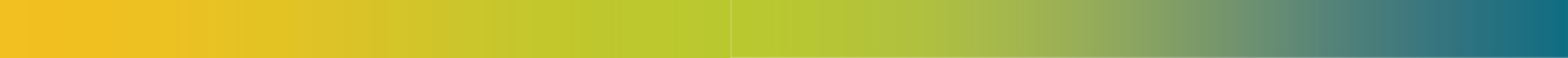 SKILL
SKILL
L3. What is it like by the coast of the UK?
By the end of this lesson children should:
Study aerial photographs to describe the features and characteristics of an area of land.
Ask and answer simple geographical questions through observation or simple data collection activities.
L4. What can we find on a map of a coastal town? 
By the end of this lesson children should:
Use the symbols and a key on a map. 
Know that the key is the information needed to read a map and a symbol is a picture or icon used to show a geographical feature.
Identify and locate physical and human features.
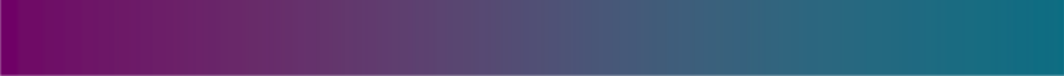 PLACE
L5. Are all coastal towns the same? 
By the end of this lesson children should:
Identify human features of Weston and Whitby.
Identify similarities and differences between the 2 coastal towns. 
Collect and record data in a table.
SKILL/HUMAN
L6. How and why do the human features of coastal town change?
By the end of this lesson children should:
Know that a place can change over time due to human activity such as house building, new industries and tourism.
Use photographs from past and present to make observations.
Lessons 
7 - 9
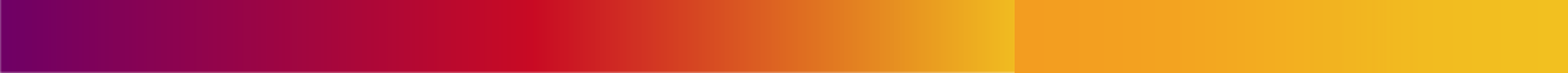 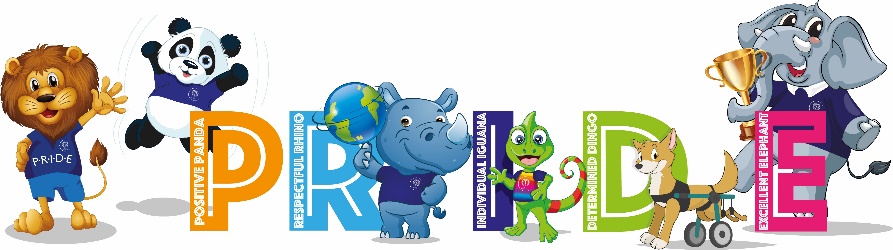 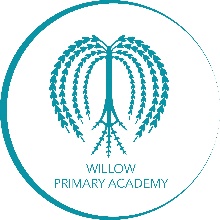 Summer-Year 2
SKILL/HUMAN
Coastline
This project teaches children about the physical and human features of coastal regions across the United Kingdom, including a detailed exploration of the coastal town of Whitby, in Yorkshire.
L7. How and why have jobs changed by the coast?
By the end of this lesson children should:
Describe what it was like to live in a different period.
Describe the everyday lives of people in a period within or beyond living memory.
Know that over time, a town's human features, such as buildings and bridges, can be retained, changed or demolished. People's jobs and pastimes can also remain or change.
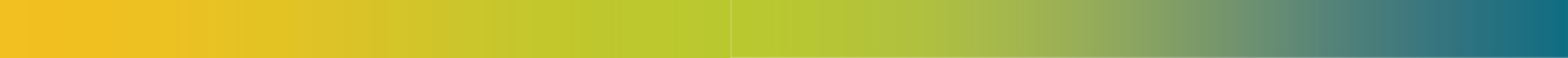 SKILL/PHYSICAL
L8. How and why do the physical features of the coast change?
By the end of this lesson children should:
Describe how an environment has or might change over time.
Describe, in simple terms, the effects of erosion.
HUMAN
L9. What is a tourist and why would they visit the coast? 
By the end of this lesson children should:
Know that tourism is an industry that helps people travel away from home for pleasure.
Describe the size, location and function of a coastal town for local industry.
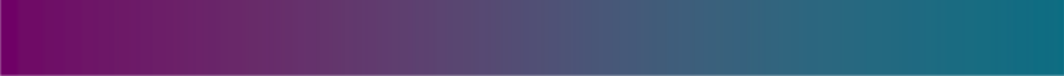 SKILL/PLACE
L10. Why is Whitby so special? 
By the end of this lesson children should:
Name, locate and explain the significance of a place.
Know that places can be significant because religious or historic events that have happened there in the past.
Know that a significant place is a location that is important to a community or society.
Year 3
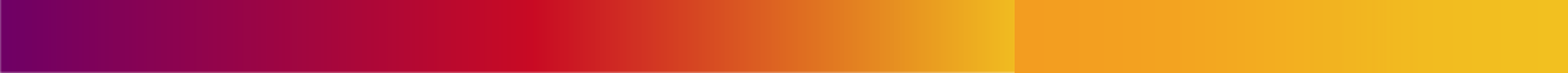 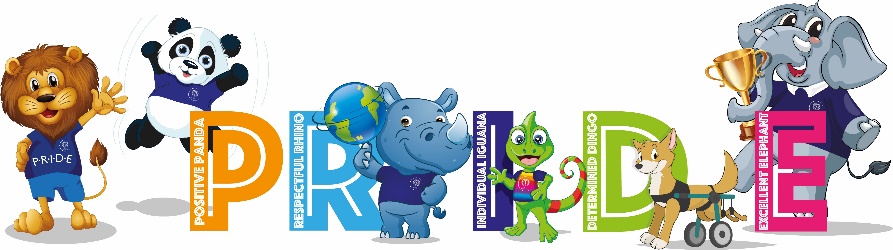 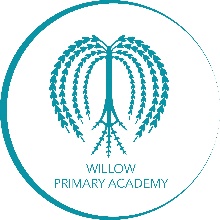 Year 2
Coastline
Coastline
This project teaches children about the physical and human features of coastal regions across the United Kingdom, including a detailed exploration of the coastal town of Whitby, in Yorkshire.
Prior Learning
Year 1
Next Steps  LKS2
Children will describe the type, purpose and use of different buildings, monuments and land, and identify reasons for their location.

Describe the type and characteristics of different settlements. 

Continue to understand how some characteristics of a place have changed over time.
Prior Learning  EYFS
Next Steps  KS2
Children continue to build on their knowledge by naming, locating and describing some major counties and cities in the UK.
Locating significant places on latitude and longitude.
Identifying and describing the similarities and differences in physical and human geography between continents.
Children will build on the knowledge about physical and human features, maps, and positional and directional language. 

They have already learnt about the seas surrounding the UK. 

Children have already been using the 4 compass points. 

The children have carried out simple fieldwork to find out about local physical and human features.
Children will have explored the school grounds and local area and curious about both environments. They will have begun to identify some of the features. 

They will use basic  vocabulary linked to  human and physical features, e.g. house, shop etc. 

Create and follow simple maps, e.g. treasure maps
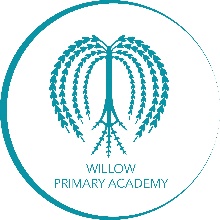 Year 2
Coastline
Vocabulary
Children will be expected to know and use this key vocabulary in their work and when discussing their learning.
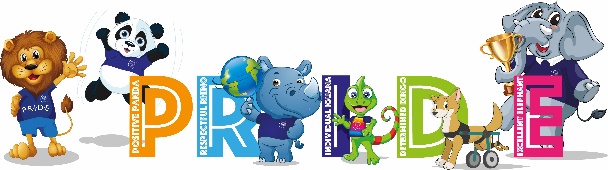 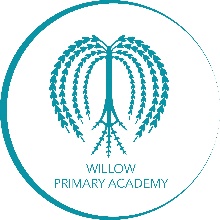 Autumn - Year 3
One Planet, Our World – Part 1
This essential skills and knowledge project teaches children to locate countries and cities, and use grid references, compass points and latitude and longitude. They learn about significant places in the United Kingdom.
SKILL
HUMAN AND PHYSICAL
L2. What are grid references and why are they used?
By the end of this lesson children should:
Use four-figure grid references to describe the location of objects and places on a simple map.
L1. What are human and physical features?
By the end of this lesson children should:
Classify, compare and contrast different types of geographical feature.
Know that geographical features are human or physical.
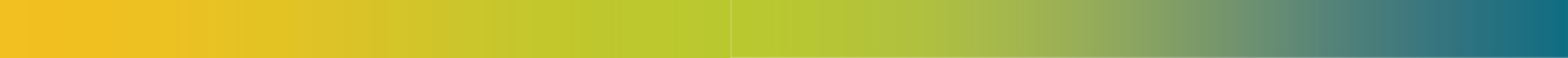 LOCATIONAL
SKILL
L4. What are the major cities in the UK? 
By the end of this lesson children should:
Name, locate and describe some major counties and cities in the UK.
Use a range of sources to produce a report about a major UK city including characteristics such as, size, population, location and human and physical features.
L3. Can we use a compass with more accuracy?
By the end of this lesson children should:
Use the eight points of a compass to locate a geographical feature or place on a map.
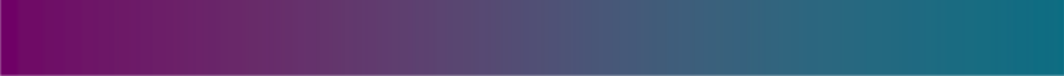 LOCATIONAL
L5. What are the counties in the UK? 
By the end of this lesson children should:
Name, locate and describe some major counties and cities in the UK.
HUMAN
L6. What is the land used for in the UK? 
By the end of this lesson children should:
Know that there are five main types of land use including agricultural, commercial, recreational, residential and transportation.
Describe the type, purpose and use of different buildings, monuments, services and land, and identify reasons for their location.
Describe the type and characteristics of settlement or land use in an area or region.
L7. What is the land used for in Tuffley? 
By the end of this lesson children should:
Construct or carry out a geographical enquiry by gathering and analysing a range of sources.
Lessons 
8 - 12
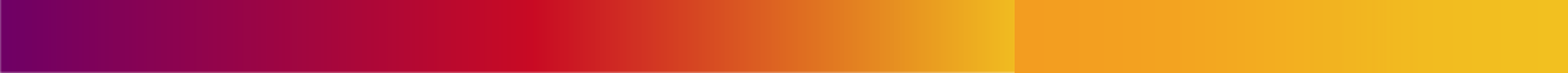 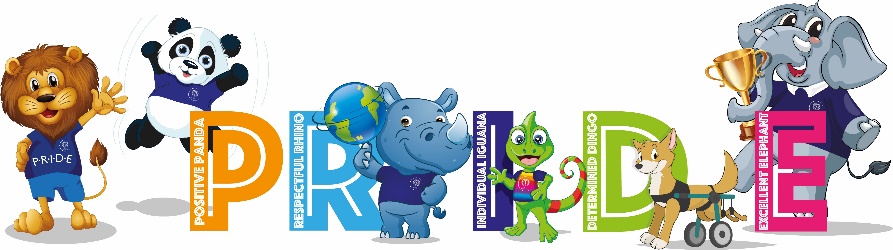 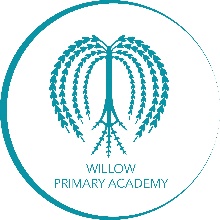 Year 3
One Planet, Our World
One Planet, Our World
This essential skills and knowledge project teaches children to locate countries and cities, and use grid references, compass points and latitude and longitude. They learn about significant places in the United Kingdom.
Prior Learning
KS1
Children will build on the knowledge about physical and human features, maps, and positional and directional language. 

They have already learnt about the equator, hemispheres and continents and have been introduced to the countries, capital cities and settlements of the United Kingdom. 

The children have carried out simple fieldwork to find out about local physical and human features.

Children know how the weather can affect the coastline.
Prior Learning  EYFS
Next Steps  UKS2
Children continue to build on their knowledge by naming, locating and describing some major counties and cities in the UK.
Locating significant places on latitude and longitude.
Identifying and describing the similarities and differences in physical and human geography between continents.
Next Steps  LKS2
Children will describe the type, purpose and use of different buildings, monuments and land, and identify reasons for their location.

Describe the type and characteristics of different settlements.
Children will have explored the school grounds and local area and curious about both environments. They will have begun to identify some of the features. 

They will use basic  vocabulary linked to  human and physical features, e.g. house, shop etc. 

Create and follow simple maps, e.g. treasure maps
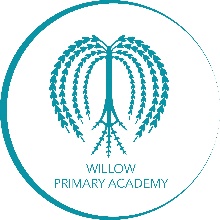 Year 3
Our Planet, Our World
Vocabulary
Children will be expected to know and use this key vocabulary in their work and when discussing their learning.
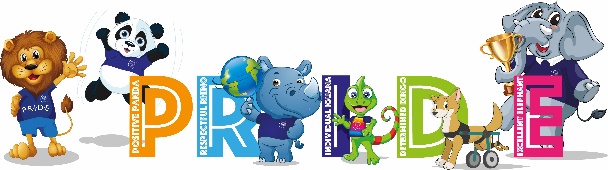 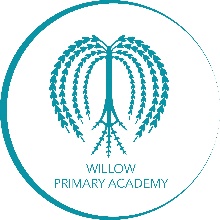 Spring - Year 3
One Planet, Our World – Part 2
This essential skills and knowledge project teaches children to locate countries and cities, and use grid references, compass points and latitude and longitude. They learn about the layers of the Earth and plate tectonics and discover the five major climate zones.
LOCATIONAL
PHYSICAL
L8. How do we know the exact location of places on Earth?
By the end of this lesson children should:
Locate significant places using latitude and longitude.
Know that latitude is a coordinate that specifies the north or south position of a point on the surface of the Earth. Latitude is given as an angle that ranges from -90° at the south pole to 90° at the north pole, with 0° at the equator.
L9. What do we mean by the word ‘climate’?
By the end of this lesson children should:
Know and identify the Earth’s five climate zones: desert, Mediterranean, polar, temperate and tropical.
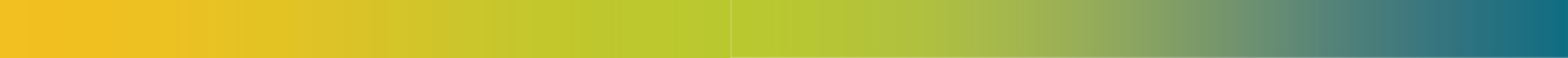 HUMAN
L10. How can my actions affect the climate?
By the end of this lesson children should:
Describe the meaning of the term ‘carbon footprint’ and explain some of the ways this can be reduced to protect the environment.
Know ways to reduce their carbon footprint and reduce global warming.
PHYSICAL
L11. Why do we need to have a weather forecast?
By the end of this lesson children should:
Know that the weather can affect what people do and the natural and built environment. 
Explain how the weather affects the use of urban and rural environments.
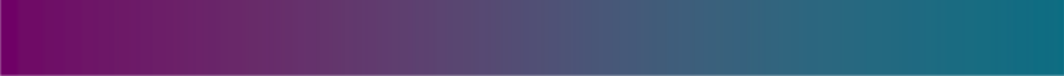 LOCATIONAL
L12. What countries and cities are there in Europe? 
By the end of this lesson children should:
Know that Europe is a continent in the Northern Hemisphere and that is has over 50 countries, including UK. 
Know that European countries include France, Greece, Italy, Romania and Russia. 
Locate countries and major cities in Europe on a world map.
PLACE
L13. What is it like in another European city? 
By the end of this lesson children should:
Name, locate and describe some major cities in the Europe.
Use a range of sources to produce a report about a major European city including characteristics such as, size, population, location and human and physical features.
Rocks, Relics and Rumbles
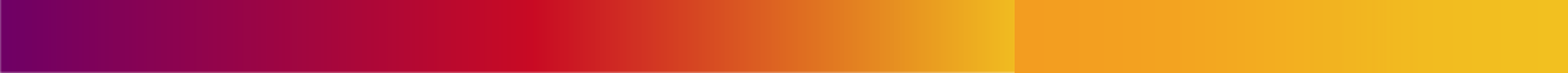 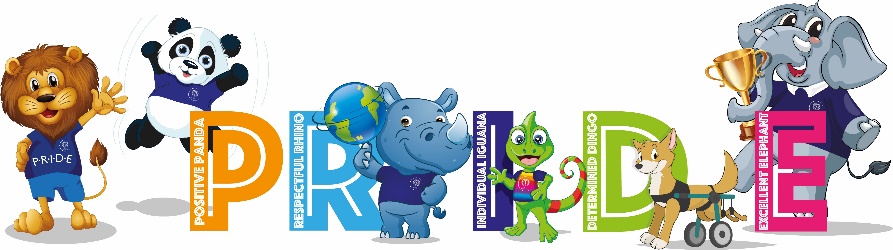 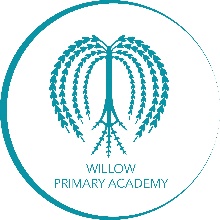 Year 3
One Planet, Our World
One Planet, Our World
This essential skills and knowledge project teaches children to locate countries and cities, and use grid references, compass points and latitude and longitude. They learn about significant places in the United Kingdom.
Prior Learning
KS1
Children will build on the knowledge about physical and human features, maps, and positional and directional language. 

They have already learnt about the equator, hemispheres and continents and have been introduced to the countries, capital cities and settlements of the United Kingdom. 

The children have carried out simple fieldwork to find out about local physical and human features.

Children know how the weather can affect the coastline.
Prior Learning  EYFS
Next Steps  UKS2
Children continue to build on their knowledge by naming, locating and describing some major counties and cities in the UK.
Locating significant places on latitude and longitude.
Identifying and describing the similarities and differences in physical and human geography between continents.
Next Steps  LKS2
Children will describe the type, purpose and use of different buildings, monuments and land, and identify reasons for their location.

Describe the type and characteristics of different settlements.
Children will have explored the school grounds and local area and curious about both environments. They will have begun to identify some of the features. 

They will use basic  vocabulary linked to  human and physical features, e.g. house, shop etc. 

Create and follow simple maps, e.g. treasure maps
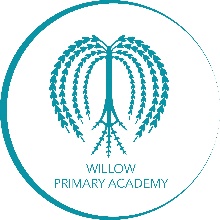 Year 3
Our Planet, Our World
Vocabulary
Children will be expected to know and use this key vocabulary in their work and when discussing their learning.
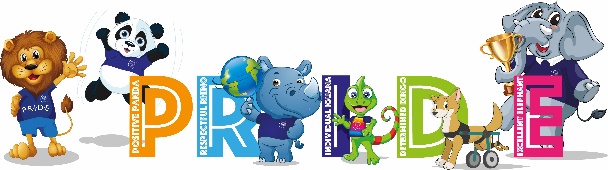 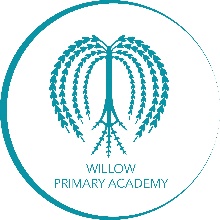 Summer - Year 3
Rocks, Relics and Rumbles
This project teaches children about the features and characteristics of Earth's layers, including a detailed exploration of volcanic, tectonic and seismic activity. Children will look at physical geography including volcanoes, earthquakes and tsunamis.
PHYSICAL
PHYSICAL
L2. Why has the Earth’s surface changed over time? 
By the end of this lesson children should:
Know that convergent tectonic plates push together. Divergent tectonic plates pull apart. Transform tectonic plates slide past each other.
Describe the activity of plate tectonics and how this has changed the Earth’s surface over time (continental drift).
L1. What is the Earth made of?
By the end of this lesson children should:
Know that the Earth is made of four different layers: inner core, outer core, mantle and crust.
Name and describe properties of the Earth’s four layers.
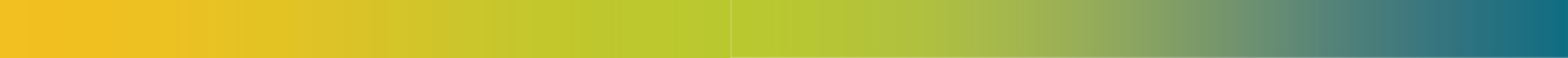 PHYSICAL
PHYSICAL
L3. What is the Ring of Fire? 
By the end of this lesson children should:
Name and locate significant volcanoes and plate boundaries and explain why they are important.
Know that The Ring of Fire is a large area around the Pacific Ocean where many earthquakes and volcanic eruptions occur due to plate tectonics.
L4. What is a volcano? 
By the end of this lesson children should:
Describe the parts of a volcano. 
Know that  a volcano is a mountain or hill with an opening in the Earth’s crust that allows magma, gas and ash to reach the surface. 
Know that volcanoes are active, dormant or extinct. 
Know what happens when a volcano erupts.
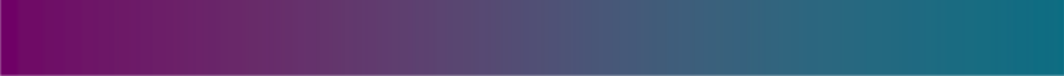 LOCATIONAL
L5. Where in the world are volcanoes?
By the end of this lesson children should:
Locate significant places using lines of longitude and latitude.
Know that latitude is a coordinate that specifies the north or south position of a point on the surface of the Earth. Latitude is given as an angle that ranges from -90° at the south pole to 90° at the north pole, with 0° at the equator.
PHYSICAL
L6. How does a volcanic eruption change the landscape?
By the end of this lesson children should:
Describe how a significant geographical activity has changed a landscape in the short or long term.
Know that volcanic eruptions are an example of significant geographical activity and can destroy habitats, homes and businesses and can change the landscape.
Lessons 
7 - 9
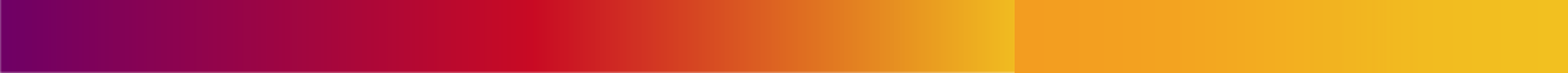 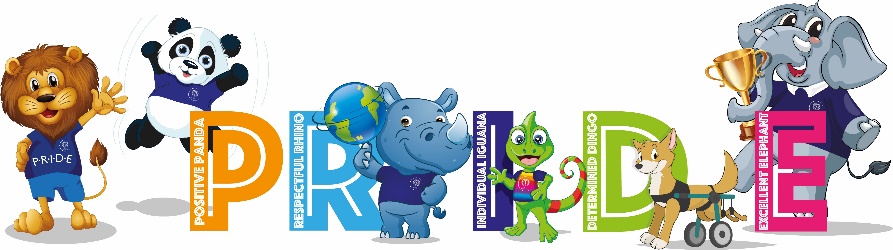 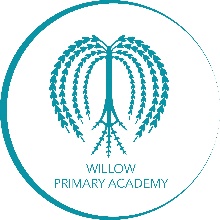 Summer-Year 3
PHYSICAL
Rocks, Relics and Rumbles
This project teaches children about the features and characteristics of Earth's layers, including a detailed exploration of volcanic, tectonic and seismic activity. Children will look at physical geography including volcanoes, earthquakes and tsunamis.
L7. Why do earthquakes happen?
By the end of this lesson children should:
Explain the physical processes that cause earthquakes.
Know that earthquakes happen when two tectonic plates push into each other, pull apart from one another or slide alongside each other.
The centre of an earthquake is called the epicentre.
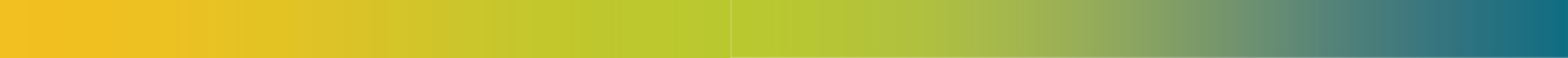 PHYSICAL
L8. What impact do earthquakes have on people and the landscape?
By the end of this lesson children should:
Describe how a significant geographical activity has changed a landscape in the short or long term.
Know that earthquakes are an example of significant geographical activity and can destroy habitats, homes and businesses and can change the landscape.
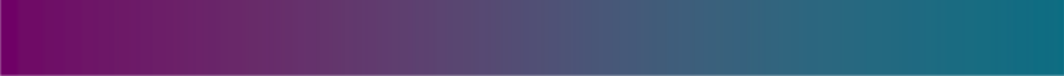 PHYSICAL
L9. What happens when an earthquake causes a tsunami? 
By the end of this lesson children should:
Understand the devastation that tsunamis can cause and the impact on the landscape and people.
SKILL
L10. What has been the impact of a significant natural disaster? 
By the end of this lesson children should:
Research a significant natural event that impacted the World. 
Write a factual report about the event.
Year 4
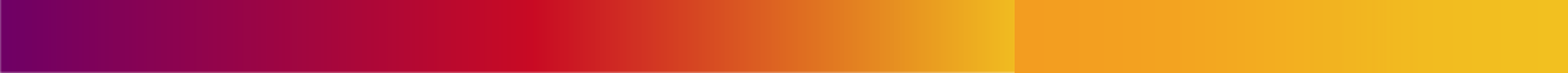 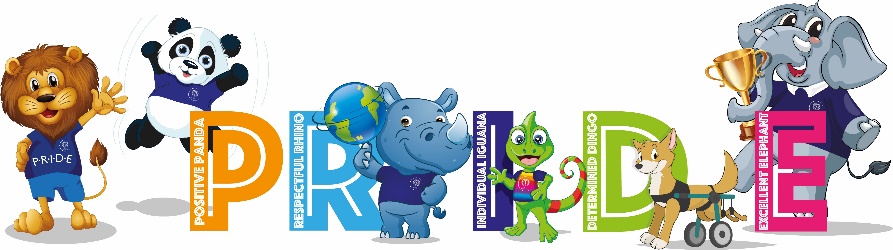 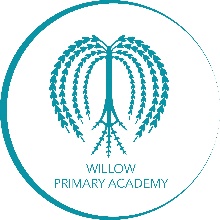 Year 3
Rocks, Relics and Rumbles
Rocks, Relics and Rumbles
This project teaches children about the features and characteristics of Earth's layers, including a detailed exploration of volcanic, tectonic and seismic activity. Children will look at physical geography including volcanoes, earthquakes and tsunamis.
Prior Learning
LKS2
Prior Learning  KS1
Next Steps  UKS2
Children will explore differing landscapes further and how they have changed over time, e.g. polar regions. 

Children will consider other ways in which habitats and landscapes can be destroyed through natural causes.
Next Steps  LKS2
Children will continue to study a draw conclusions about a range of places based on their geographical features. 

They will study rivers, which revisits knowledge of plate tectonics and mountains. They will know how rivers can impact the landscape over time.
Children have previously used longitude and latitude to locate places on a map. 

They have located countries and cities in Europe and seas surrounding the UK.
Children will have identified lines of longitude and latitude on a globe. 

They have located the Equator and the North and South Pole. 

They know where the Northern and Southern Hemispheres are. 

Children have studied the location of the world’s 7 continents and 5 oceans.
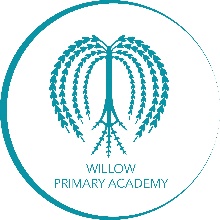 Year 3
Rocks, Relics and Rumbles
Vocabulary
Children will be expected to know and use this key vocabulary in their work and when discussing their learning.
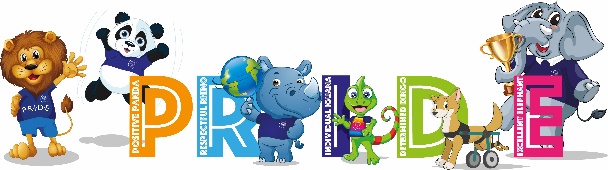 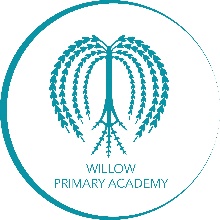 Autumn - Year 4
Interconnected World – Part 1
This essential skills and knowledge project teaches children about compass points and four and six-figure grid references. They learn about the tropics and the countries, climates and culture of North and South America.
SKILL
SKILL
L1. How do we use the eight compass points? 
By the end of this lesson children should:
Know and use the four cardinal directions: north (N), east (E), south (S) and west (W). 
Know and use the four intercardinal (or ordinal) directions: north-east (NE), south-east (SE), south-west (SW) and north-west (NW).
L2. How do we use four-figure grid references? 
By the end of this lesson children should:
Know that in a four-figure grid reference, the two digit eastings come first, followed by the two digit northings.
Use four-figure grid references and keys to describe the location of objects and places on a map.
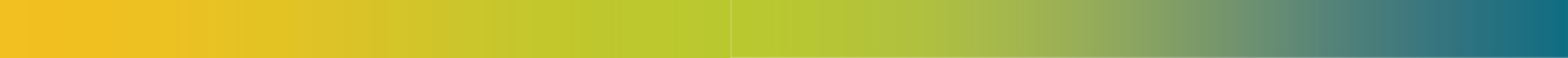 LOCATIONAL
LOCATIONAL
L3. Where are the tropics or Cancer and Capricorn? 
By the end of this lesson children should:
Identify the location of the Tropics of Cancer and Capricorn on a world map.
Know that the Tropic of Cancer is 23 degrees north of the equator and Tropic of Capricorn is 23 degrees south of the equator.
L4. What countries and cities are there in North and South America? 
By the end of this lesson children should:
Locate the countries and major cities of North, Central and South America on a world map, atlas or globe.
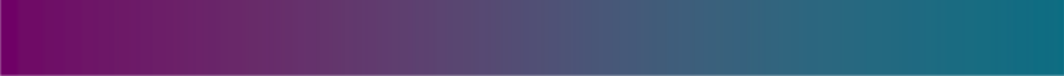 PHYSICAL
L5. What climate zones are  in North and South America? 
By the end of this lesson children should:
Know that countries in the continents of North and South America have contrasting climates, which means that the typical weather conditions can be very different.
Explain climatic variations of a country or continent.
PLACE
L6&7. What are the geographical characteristics of North and South America? 
By the end of this lesson children should:
Locate the countries and major cities of North, Central and South America on a world map, atlas or globe.
Study and draw conclusions about places and geographical features using a range of geographical resources, including maps, atlases, globes and digital mapping.
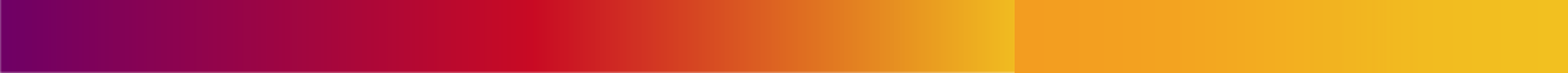 Part 2
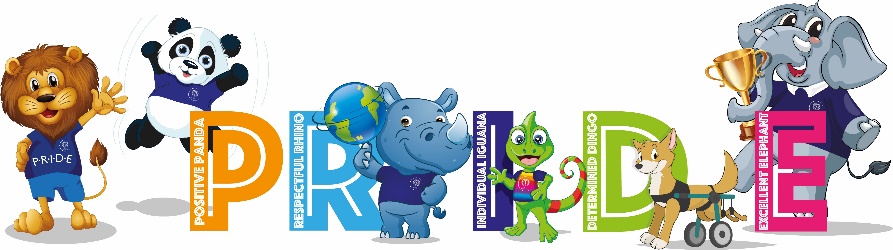 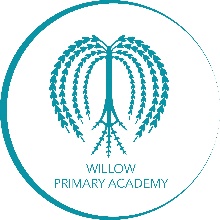 Year 4
Interconnected World – Part 1
Prior Learning
KS1
Interconnected World – Part 1
This essential skills and knowledge project teaches children about compass points and four and six-figure grid references. They learn about the tropics and the countries, climates and culture of North and South America.
Children will build on the knowledge about physical and human features, maps, and positional and directional language. 

They have already learnt about the equator, hemispheres and continents and have been introduced to the countries, capital cities and settlements of the United Kingdom. 

The children have carried out simple fieldwork to find out about local physical and human features.

Children know how the weather can affect the coastline.
Prior Learning  EYFS
Next Steps  Year 6
Identifying and describing the similarities and differences in physical and human geography between continents.
Name and locate the world’s biomes, climate zones and vegetation belts and explain their common characteristics.
Next Steps  Year 5
Children continue to build on their knowledge by naming, locating and describing some major counties and cities in the UK.
Locating significant places on latitude and longitude.
Children will have explored the school grounds and local area and curious about both environments. They will have begun to identify some of the features. 

They will use basic  vocabulary linked to  human and physical features, e.g. house, shop etc. 

Create and follow simple maps, e.g. treasure maps
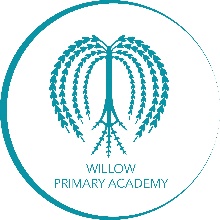 Year 4
Interconnected World – Part 1
Vocabulary
Children will be expected to know and use this key vocabulary in their work and when discussing their learning.
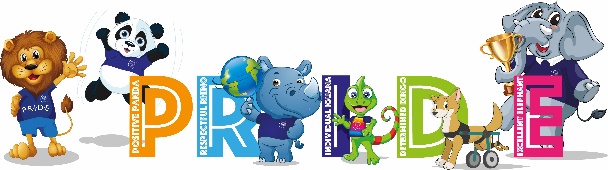 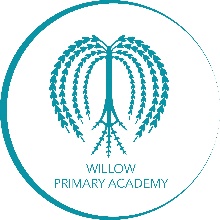 Spring - Year 4
Sow, Grow and Farm
This project teaches children about the features and characteristics of land use in agricultural regions across the world, including a detailed exploration of significant environmental areas.
HUMAN
HUMAN AND PHYSICAL
L1. How is land used for agriculture in the UK? 
By the end of this lesson children should:
Know that agricultural land use in the UK can be divided into three main types, arable (growing crops), pastoral (livestock) and mixed (arable and pastoral).
Know that an allotment is a small piece of land used to grow fruit, vegetables and flowers.
L2. What farming is there in the UK? 
By the end of this lesson children should:
Know that farming is affected by the climate (typical weather), topography (shape of the land) and soil type of the farm’s location.
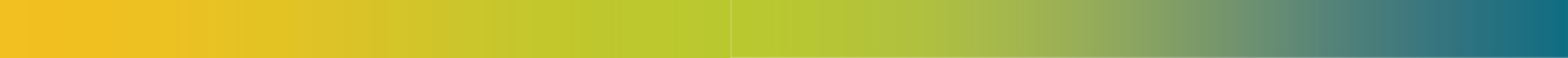 FIELDWORK
SKILL
L3. What is it like to work on a farm? 
RESIDENTIAL 
By the end of this lesson children should:
Construct or carry out a geographical enquiry by gathering and analysing a range of sources.
L4. Where are farms located in the UK? 
By the end of this lesson children should:
Use compass points, grid references and scale to interpret maps, including Ordnance Survey maps, with accuracy.
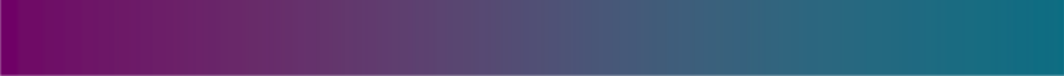 HUMAN
L5. What are the main challenges for a UK farmer? 
By the end of this lesson children should:
Debate topical issues, problems and events that are of concern to them as individuals and to society
HUMAN
L6. What are modern farming practices and how have they impacted the farming community? 
By the end of this lesson children should:
Research and describe different farming practices in the UK and how these can have positive and negative effects on natural habitats.
Know that Arable (growing crops), pastoral (raising livestock), mixed (arable and pastoral) are the three main types of farming in the UK.
Lessons 7-11
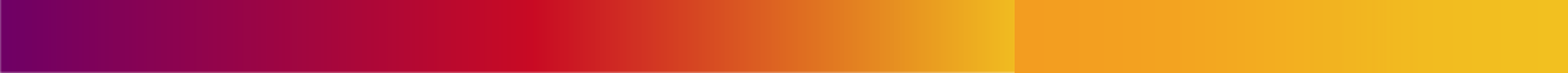 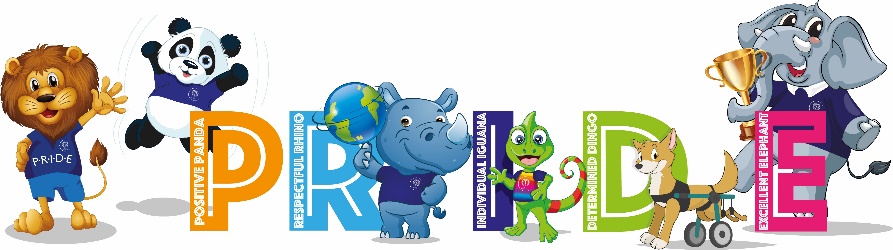 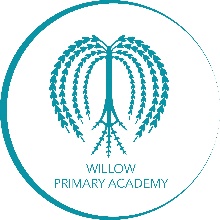 Spring - Year 4
Sow, Grow and Farm
This project teaches children about the features and characteristics of land use in agricultural regions across the world, including a detailed exploration of significant environmental areas.
LOCATIONAL
PLACE
L7. What farming is there in North and South America? 
By the end of this lesson children should:
Identify and describe some key physical features and environmental regions of North and South America and explain how these, along with the climate zones and soil types, can affect land use.
Explain how the climate affects land use.
L8. In which countries are citrus fruits grown? 
By the end of this lesson children should:
Describe how soil fertility, drainage and climate affect agricultural land use.
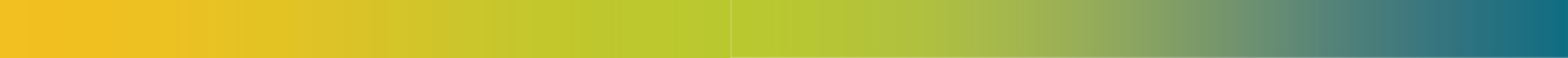 LOCATIONAL
L9. Which climate is best for coffee growing and production? 
By the end of this lesson children should:
Know the developing countries such as Peru offer farming opportunities due to a tropical climate and rich soils but also face challenges such as lack of farming technology, labour shortages, fluctuating prices and transport issues.
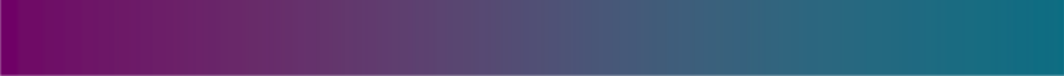 HUMAN
L10. How far does our food travel? 
By the end of this lesson children should:
Describe and explain the location, purpose and use of transport networks across the UK and other parts of the world
Know that transport networks link places together and allow for the movement of people and goods and are built where there is a high demand for the movement of people or goods.
The journey that food travels from producer to consumer is measured in food miles.
HUMAN
L11. Should we import food? 
By the end of this lesson children should:
Debate topical issues, problems and events that are of concern to them as individuals and to society.
Identify positives and negative arguments for transporting food around the world.
Interconnected World – Part 2
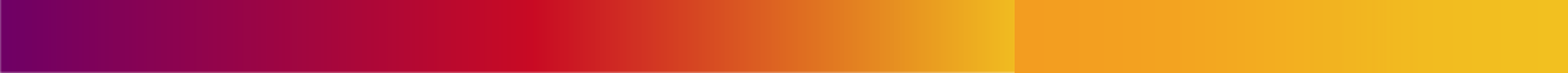 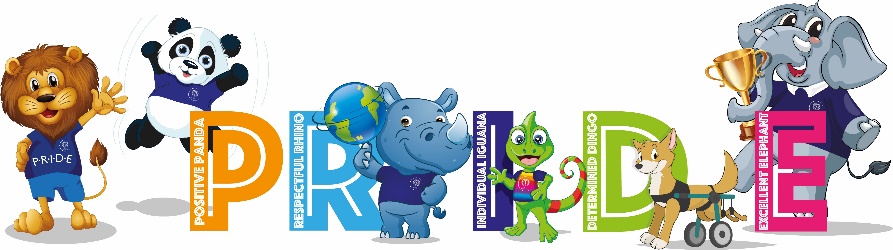 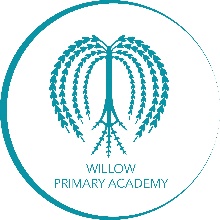 Year 4
Sow, Grow and Farm
Sow, Grow and Farm
This project teaches children about the features and characteristics of land use in agricultural regions across the world, including a detailed exploration of significant environmental areas.
Prior Learning
KS1
Children will build on the knowledge about physical and human features, maps, and positional and directional language. 

The children have carried out simple fieldwork to find out about local physical and human features.

They know that human features are man-made and include factories, farms, houses, offices, ports, harbours and shops.
Prior Learning  EYFS
Next Steps  Year 6
Children learn that human activity including rearing livestock can contribute to global warming. 

Describe patterns of human population growth and movement, economic activities, space and use and human settlement patterns of an area of the UK or the wider world
Next Steps  Year 5
Children continue to build on their knowledge about land use and know that it includes agricultural, recreational, housing and industry.
Children will have explored the school grounds and local area and curious about both environments. They will have begun to identify some of the features. 

They will use basic  vocabulary linked to  human and physical features, e.g. house, shop etc. 

Children in reception will have  discussed weather and  differences in aspects of  physical and human geography  in other places.
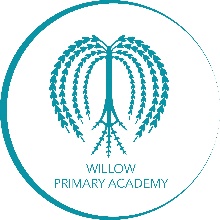 Year 4
Sow, Grow and Farm
Vocabulary
Children will be expected to know and use this key vocabulary in their work and when discussing their learning.
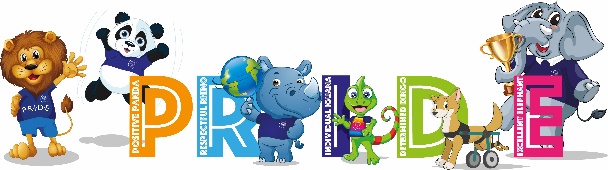 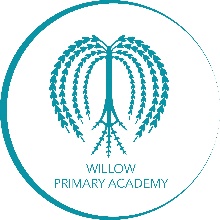 Summer - Year 4
Interconnected World – Part 2
Children identify physical features in the United Kingdom and learn about the National Rail and canal networks. They conduct an enquiry to prove a hypothesis, gathering data from maps and surveys before drawing conclusions.
HUMAN
PHYSICAL
L3. How can we use natural resources to create sustainable energy? 
By the end of this lesson children should:
Know that renewable energy includes solar power, wind power, hydropower, geothermal energy and bioenergy.
Know that humans use natural resources to make energy. Natural resources such as coal and oil cannot be replaced and are non-renewable.
L1&2. What are the significant physical features of the United Kingdom? 
By the end of this lesson children should:
Create a detailed study of geographical features including hills, mountains, coasts and rivers of the UK.
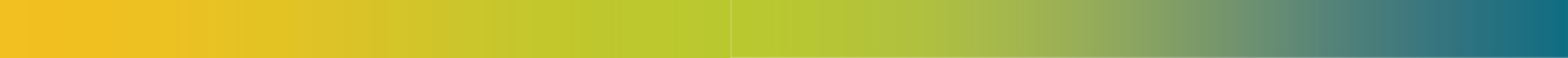 HUMAN
L4. How are places in the UK interconnected? 
By the end of this lesson children should:
Describe a range of human features and their location and explain how they are interconnected.
Know that Britain's railway network links major towns and cities across Britain and are sometimes linked to ferry interchanges and airports.
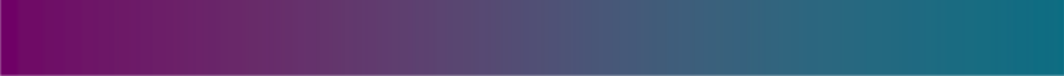 HUMAN
L5. What is a canal and why are they used? 
By the end of this lesson children should:
Explain ways that water systems are used in the UK and other parts of the world.
Know that a canal is a managed waterway. In Britain, canals were built during the Industrial revolution to transport raw goods.
The use of canals declined as railways and roads were developed. Today, canals are mostly used for recreation and leisure.
SKILL/FIELDWORK
L6&7. Does Gloucester have good transport links? 
ENQUIRY
By the end of this lesson children should:
Investigate a geographical hypothesis using a range of fieldwork techniques. 
Know that fieldwork can help inform and answer a geographical hypothesis. Methods that help draw conclusions about a hypothesis include surveying, studying maps, collecting and analysing numerical data.
Year 5
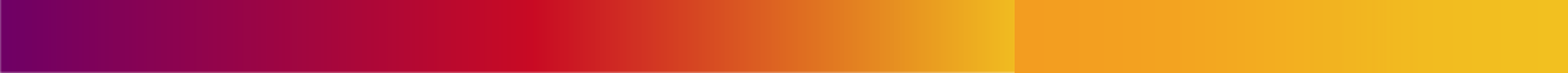 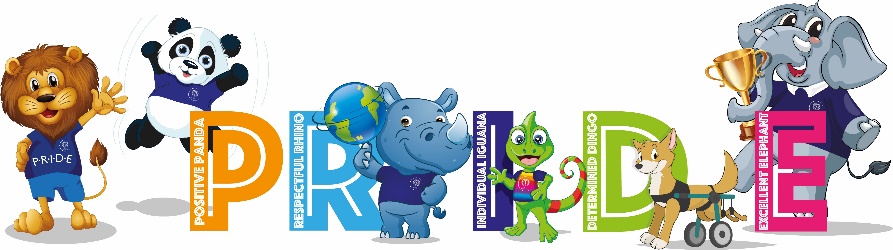 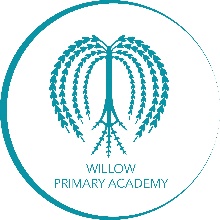 Year 4
Interconnected World - Part 2
Prior Learning
KS1
Interconnected World – Part 2
Children identify physical features in the United Kingdom and learn about the National Rail and canal networks. They conduct an enquiry to prove a hypothesis, gathering data from maps and surveys before drawing conclusions.
Name and describe the purpose of human features and landmarks. 

Identify features and landmarks on an aerial photograph or plan. 

The children have carried out simple fieldwork to find out about local physical and human features.
Prior Learning  EYFS
Next Steps  Year 6
Analyse and present increasingly complex data, comparing data from different sources and suggesting why data may vary. 
Ask and answer geographical questions and hypotheses using a range of fieldwork and research techniques.
Next Steps  Year 5
Describe and explain the location, purpose and use of transport networks across the UK and other parts of the world.
Children will have explored the school grounds and local area and curious about both environments. They will have begun to identify some of the features. 

They will use basic  vocabulary linked to  human and physical features, e.g. house, shop etc. 

Create and follow simple maps, e.g. treasure maps
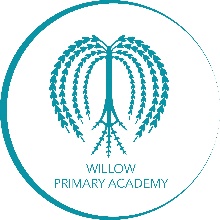 Year 4
Interconnected World – Part 2
Vocabulary
Children will be expected to know and use this key vocabulary in their work and when discussing their learning.
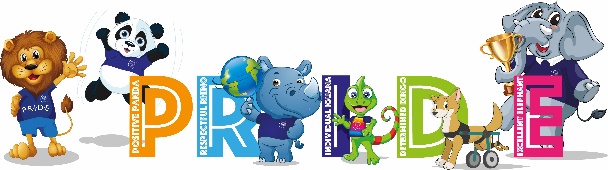 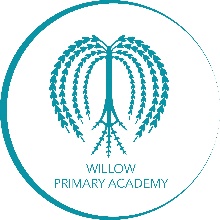 Autumn - Year 5
Investigating Our World – Part 1
This essential skills and knowledge project teaches children about locating map features using a range of methods. Children learn about the UK motorway network and settlements. They carry out an enquiry to identify local settlement types.
SKILL
SKILL
L1. What information can we get from a map? 
By the end of this lesson children should:
Use compass points, grid references and scale to interpret maps, including Ordnance Survey maps, with accuracy.
L2. What is a six-figure grid reference? 
By the end of this lesson children should:
Use compass points on an Ordnance Survey map, with accuracy.
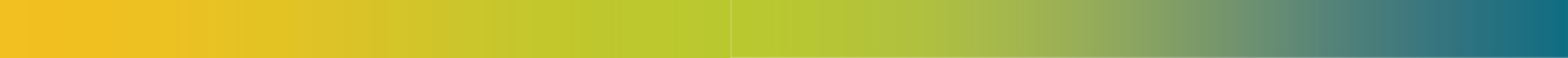 SKILL
L3. What are contour lines used for? 
By the end of this lesson children should:
Identify elevated areas, depressions and river basins on a relief map.
Know the contour lines show the elevation of the land, joining places of the same height above sea level.
Know that contour lines that are close together represent ground that is steep. Contour lines that are far apart show ground that is gently sloping or flat.
LOCATIONAL
L4. How far away are major cities in the UK? 
By the end of this lesson children should:
Describe the relative location of cities, counties or geographical features in the UK in relation to other places or geographical features.
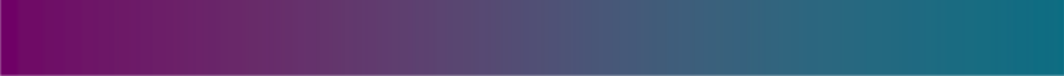 HUMAN
L5. How do transport networks in the UK help us get from place to place? 
By the end of this lesson children should:
Describe and explain the location, purpose and use of transport networks across the UK and other parts of the world.
Know that motorways connect towns and cities and provide transport links between other transport networks. For example between airports or ferry ports.
SKILL
L6&7. How do the characteristics of a settlement change over time? 
By the end of this lesson children should:
ENQUIRY
Describe how the characteristic of a settlement changes as it gets bigger (settlement hierarchy). 
Know that settlement hierarchy is a way of grouping and ranking settlements according to their type, significance, number and size.
Know that a hamlet is at the bottom of the hierarchy and a capital city at the top.
Investigating our world – part 2
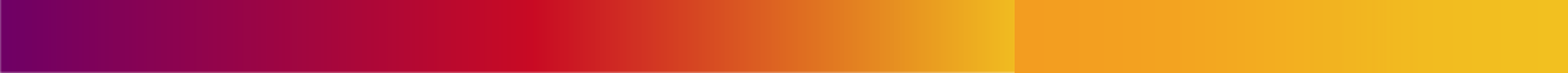 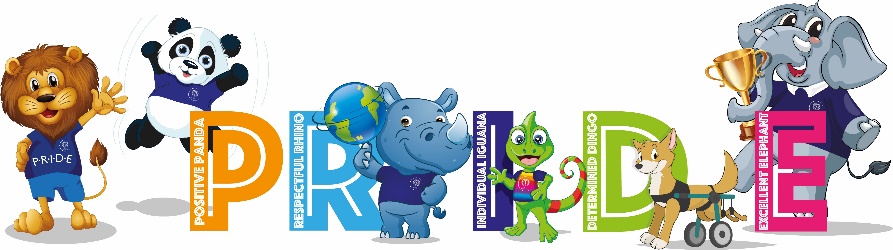 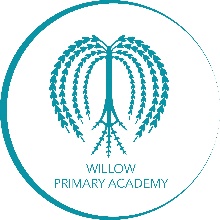 Year 5
Investigating our World- Part 1
Prior Learning
KS2
Investigating Our World – Part 1
This essential skills and knowledge project teaches children about locating map features using a range of methods. Children learn about the UK motorway network and settlements. They carry out an enquiry to identify local settlement types.
Prior Learning
KS1
Next Steps  Year 6
Analyse and present increasingly complex data, comparing data from different sources and suggesting why data may vary. 
Ask and answer geographical questions and hypotheses using a range of fieldwork and research techniques.
Next Steps  Year 5

Children will explore the geographical characteristics of one of the capital cities. 

Children will study mountains in greater depth.
Children have identified physical features in the United Kingdom and learn about the National Rail and canal networks. 

They conducted an enquiry to prove a hypothesis, gathering data from maps and surveys before drawing conclusions.
Name and describe the purpose of human features and landmarks. 

Identify features and landmarks on an aerial photograph or plan. 

The children have carried out simple fieldwork to find out about local physical and human features.
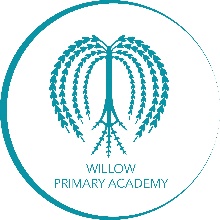 Year 5
Investigating our World – Part 1
Vocabulary
Children will be expected to know and use this key vocabulary in their work and when discussing their learning.
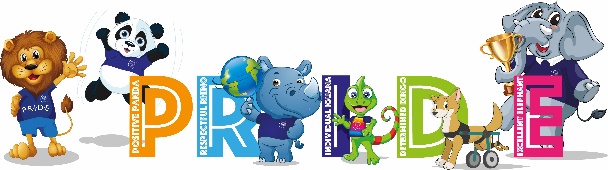 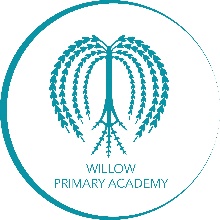 Spring - Year 5
LOCATIONAL
Investigating Our World – part 2
This essential skills and knowledge project teaches children about locating map features using a range of methods. They learn about the Prime Meridian, Greenwich Mean Time (GMT), and worldwide time zones and study interconnected climate zones, vegetation belts and biomes. Children learn about human geography and capital cities worldwide.
PHYSICAL
L1. Is it the same time all over the world? 
By the end of this lesson children should:
Identify the location and explain the function of the Prime (or Greenwich) Meridian and different time zones (including day and night).
The Prime (or Greenwich) Meridian is an imaginary line that divides the Earth into eastern and western hemispheres.
The time at Greenwich is called Greenwich Mean Time (GMT).
L2 What are the different climate zones? 
By the end of this lesson children should:
Name and locate the world’s climate zones and explain their common characteristics.
Know that climate zones are areas with distinct climates, weather patterns, latitude, plants and animals.
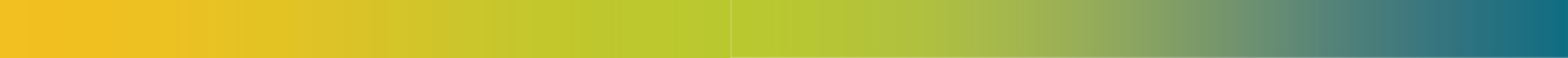 PHYSICAL
PHYSICAL
L3. How does the climate affect the vegetation that grows? 
By the end of this lesson children should:
Name and locate the world’s biomes, climate zones and vegetation belts and explain their common characteristics.
Know that vegetation belts are areas where certain species of plant grow.
L4. How does the climate and vegetation belt affect the biome (ecosystem)? 
By the end of this lesson children should:
Name and locate the world’s biomes, climate zones and vegetation belts and explain their common characteristics.
Know that biomes are large areas that share similar climates, vegetation belts and animal species. They also include aquatic areas.
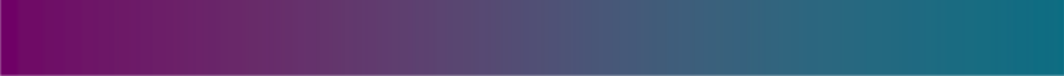 PLACE
L5. What are the similarities and differences of the seven continents? 
By the end of this lesson children should:
Identify and describe the similarities and differences in physical and human geography between continents.
Summarise geographical data to draw conclusions.
SKILL
Mountains and Rivers
L6&7. What is it like in the capital cities of the World? 
By the end of this lesson children should:
Name, locate and describe major world cities.
Know the geographical characteristics of one of the capital cities.
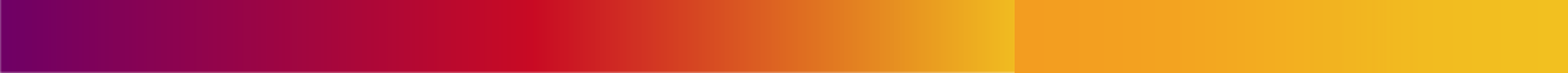 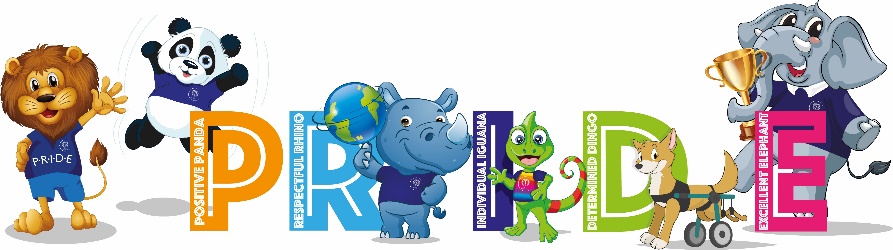 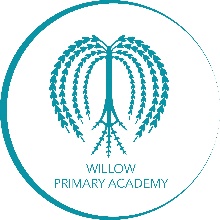 Year 5
Investigating our World – Part 2
Investigating Our World – part 2
This essential skills and knowledge project teaches children about locating map features using a range of methods. They learn about the Prime Meridian, Greenwich Mean Time (GMT), and worldwide time zones and study interconnected climate zones, vegetation belts and biomes. Children learn about human geography and capital cities worldwide.
Prior Learning
KS2
Prior Learning
KS1
Next Steps  Year 6
Identifying and describing the similarities and differences in physical and human geography between continents.
Name and locate the world’s biomes, climate zones and vegetation belts and explain their common characteristics.
Children will build on the knowledge about physical and human features, maps, and positional and directional language. 

They have already learnt about the equator, hemispheres and continents and have been introduced to the countries, capital cities and settlements of the United Kingdom. 

The children have carried out simple fieldwork to find out about local physical and human features.
Children have learnt about compass points and four-figure grid references. 

They learnt about the tropics and the countries, climates and culture of North and South America.
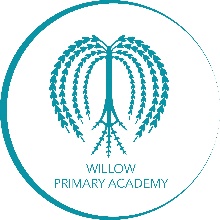 Year 5
Investigating our World – Part 2
Vocabulary
Children will be expected to know and use this key vocabulary in their work and when discussing their learning.
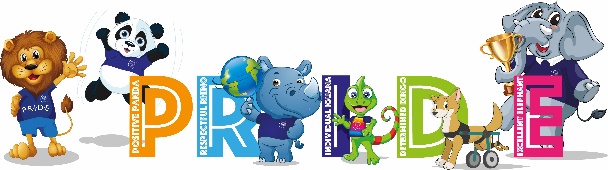 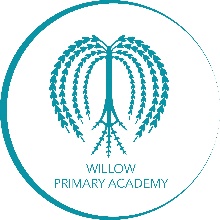 Summer - Year 5
PHYSICAL
Misty Mountain, Winding River
This project teaches children about the characteristics and features of rivers and mountain ranges around the world, including a detailed exploration of the ecosystems and processes that shape them and the land around them.
PHYSICAL
L2. What are the main features of a river? 
By the end of this lesson children should know:
A river is a body of water that flows downhill, usually to the sea.
The place where a river starts is called the source.
Tributaries are small rivers or streams that flow into larger rivers or lakes.
The place where a river flows into the sea is called the mouth.
L1. What is the water cycle? 
By the end of this lesson children should:
Use specific geographical vocabulary and diagrams to explain the water cycle.
The four stages of the water cycle are: evaporation, condensation, precipitation and collection
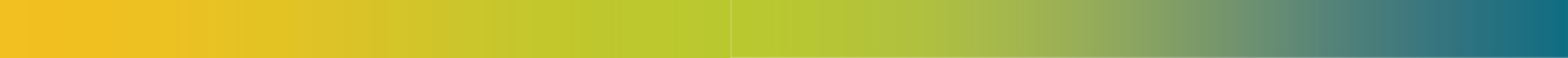 PHYSICAL
PHYSICAL
L3. How does a river change a landscape? 
By the end of this lesson children should know:
Explain how the physical processes of a river, sea or ocean have changed a landscape over time, e.g. erosion and deposition. 
Describe and explain the transportation of materials by rivers.
L4. Why are rivers so important? 
By the end of this lesson children should know:
Explain ways that water systems are used in the UK and other parts of the world.
A river is a natural flowing watercourse. A river can be used by humans for farming, leisure and transport.
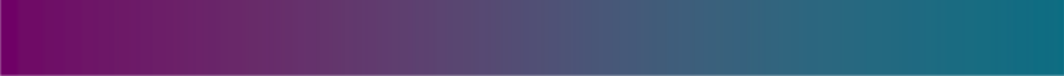 LOCATIONAL
L5. Why is the River Severn important to our local area?
FIELDWORK 
By the end of this lesson children should know:
Identify physical and human features along the River Severn. 
Use four and six-figure grid references. 
Draw conclusions and explain what the identified features show use about the river.
LOCATIONAL
L6. Where are significant rivers around the World? 
By the end of this lesson children should know:
Name, locate and explain the importance of significant rivers.
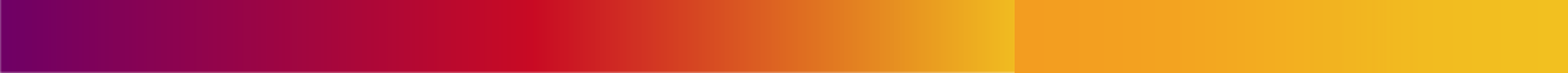 Lessons 7-11
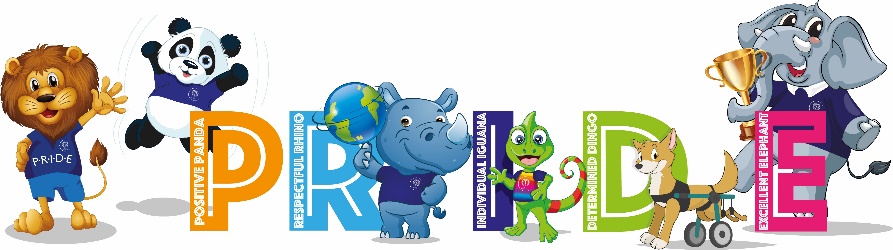 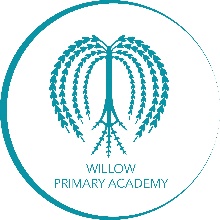 Summer - Year 5
Misty Mountain, Winding River
This project teaches children about the characteristics and features of rivers and mountain ranges around the world, including a detailed exploration of the ecosystems and processes that shape them and the land around them.
PHYSICAL
PHYSICAL
L7. What are mountains? 
By the end of this lesson children should:
Know that a mountain is a natural elevation of the Earth's surface, rising to a summit.
Know that mountains have an elevation greater than that of a hill, usually greater than 610m.
L8. What different types of mountain are there? 
By the end of this lesson children should know:
Identify, describe and explain the formation of different mountain types.
Know that mountains are made when the Earth’s tectonic plates push together, move apart or when magma underneath the Earth’s crust pushes large areas of land upwards.
Know that there are five types of mountain: fold, fault-block, volcanic, dome and plateau.
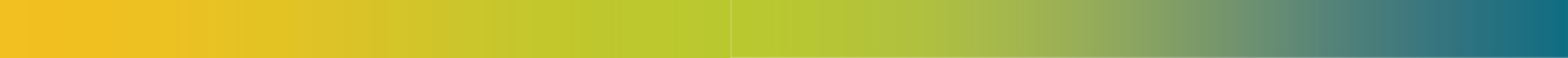 LOCATIONAL
L9. Where are the geographical features of a mountain range in the UK? 
By the end of this lesson children should know:
Identify the topography of an area of the UK using contour lines on a map.
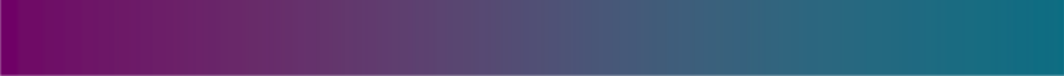 SKILL
L10. Where are mountains in the UK? 
By the end of this lesson children should know:
Create a detailed study of geographical features including mountains of the UK.
Know that there are four mountain ranges in the UK: Grampian Mountains, Cumbrian Mountains, Snowdonia, and Mourne Mountains.
LOCATIONAL
L11. Where are mountains around the World? 
By the end of this lesson children should know:
Name, locate and explain the importance of significant mountains or rivers.
Know that significant mountain ranges of the world include the Himalayas, Urals, Andes, Alps, Atlas, Pyrenees, Apennines, Balkans and Sierra Nevada.
Year 6
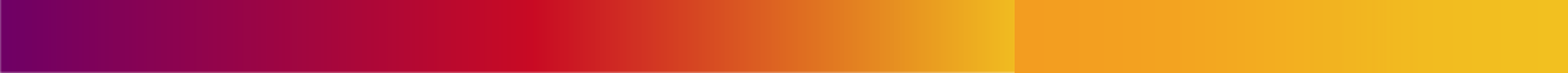 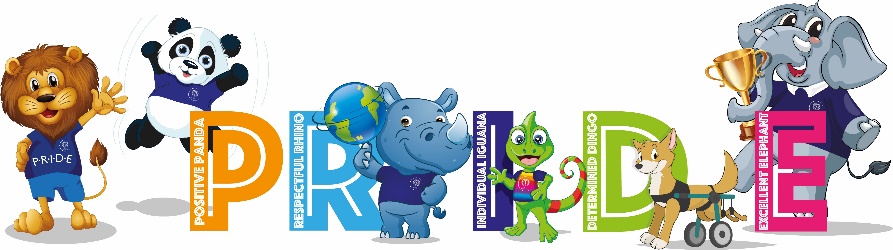 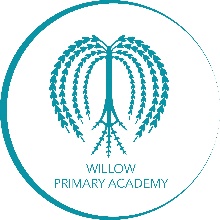 Year 5
Misty Mountains, Winding Rivers
Misty Mountain, Winding River
This project teaches children about the characteristics and features of rivers and mountain ranges around the world, including a detailed exploration of the ecosystems and processes that shape them and the land around them.
Prior Learning
KS1
Children will build on the knowledge about physical and human features, maps, and positional and directional language. 

The children have carried out simple fieldwork to find out about local physical and human features.

They know that physical features are naturally-created features of the Earth.
Next Steps  Year 6
Children learn that more physical processes can affect a landscape including erosion and landslides. 

They will use satellite imaging alongside maps to find out geographical information about a place.
Prior Learning  EYFS
Children will have explored the school grounds and local area and curious about both environments. They will have begun to identify some of the features. 

They will use basic  vocabulary linked to  human and physical features, e.g. house, shop etc. 

Children in reception will have  discussed weather and  differences in aspects of  physical and human geography  in other places.
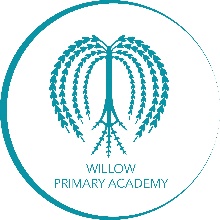 Year 5
Misty Mountain, Winding River
Vocabulary
Children will be expected to know and use this key vocabulary in their work and when discussing their learning.
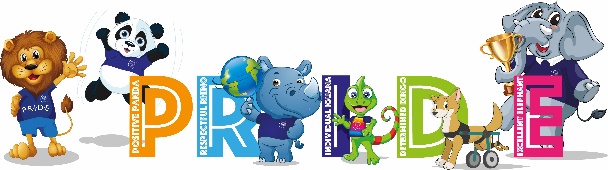 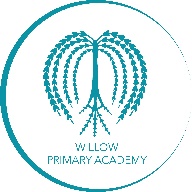 Autumn - Year 6
HUMAN
Our Changing World – Part 1
This essential skills and knowledge project revises the features of Earth and lines of latitude and longitude to pinpoint places on a map. They learn about climate change and the importance of global trade. They study patterns of human settlements and carry out an enquiry to describe local settlement patterns.
L1. What is climate change? 
By the end of this lesson children should:
Explain how climate change affects climate zones and biomes across the world.
Know that climate change affects the water, temperature, greenhouse gases and weather of a biome.
Know that the four main causes of climate change are: burning fossil fuels, deforestation, overpopulation and rearing livestock.
HUMAN
L2&3. How is climate change and extreme weather affecting people’s lives around the world? 
By the end of this lesson children should:
Describe the physical processes, including weather, that affect two different locations.
Evaluate the extent to which climate and extreme weather affect how people and animals live.
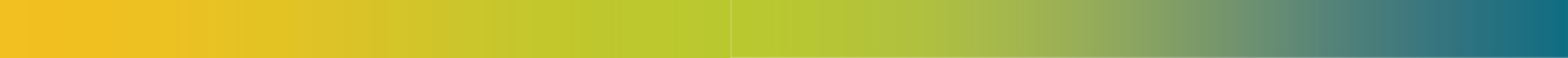 LOCATIONAL
L4. How are industries distributed around the World? 
By the end of this lesson children should:
Name, locate and explain the distribution of significant industrial, farming and exporting regions around the world.
Know that countries worldwide trade with each other. They export and import goods, such as fossil fuels, metal ores and food.
HUMAN
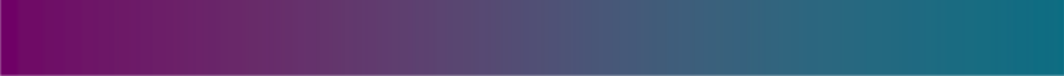 L5. Why do human settlements change over time? 
By the end of this lesson children should:
Describe patterns of human population growth and movement, economic activities, space, land use and human settlement patterns of an area of the UK or the wider world.
Know that settlements can grow due to factors such as migration, the building of new facilities such as homes or universities and new roads or transport links being made.
HUMAN
L6. How can we protect the natural resources to support life on Earth? 
By the end of this lesson children should:
Explain the significance of human-environment relationships and how natural resource management can protect natural resources to support life on Earth.
Our Changing World – part 2
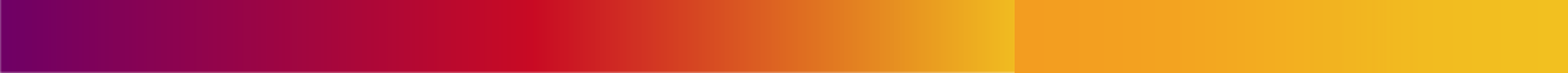 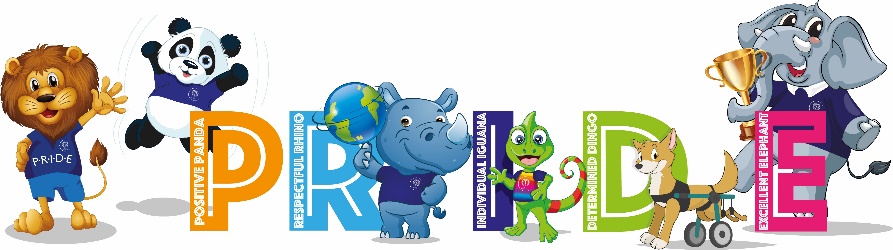 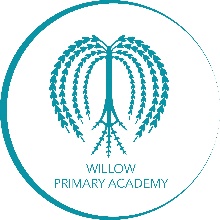 Year 6
Our Changing World – Part 1
Our Changing World – Part 1
This essential skills and knowledge project revises the features of Earth and lines of latitude and longitude to pinpoint places on a map. They learn about climate change and the importance of global trade. They study patterns of human settlements and carry out an enquiry to describe local settlement patterns.
Prior Learning
KS2
Next Steps  Year 6
Analyse and present increasingly complex data, comparing data from different sources and suggesting why data may vary. 
Ask and answer geographical questions and hypotheses using a range of fieldwork and research techniques.
Prior Learning
KS1
Identifying and describing the similarities and differences in physical and human geography between continents.
Name and locate the world’s biomes, climate zones and vegetation belts and explain their common characteristics.
Children will build on the knowledge about physical and human features, maps, and positional and directional language. 

They have already learnt about the equator, hemispheres and continents and have been introduced to the countries, capital cities and settlements of the United Kingdom. 

Children know how the weather can affect the coastline.
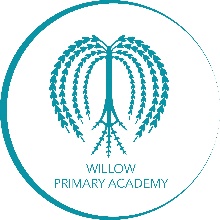 Year 6
Our Changing World – Part 1
Vocabulary
Children will be expected to know and use this key vocabulary in their work and when discussing their learning.
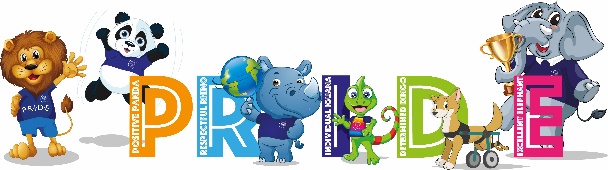 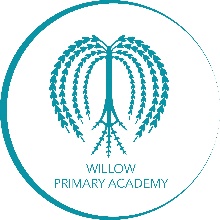 Spring - Year 6
PHYSICAL
Frozen Kingdoms
This project teaches children about the characteristics and features of polar regions, including the North and South Poles, and includes a detailed exploration of the environmental factors that shape and influence them.
PHYSICAL
L1. What is the climate like in the Polar regions? 
Describe the climatic similarities and differences between two regions.
Know that Antarctica is the coldest, windiest and driest place on Earth.
L2. Do they have day and night in the polar regions? 
Know that the polar regions experience the largest differences in daylight, as the effect of Earth's tilt is much more pronounced.
Know that when the Earth tilts towards the Sun it create near-constant daylight, known as polar day or Midnight Sun.
Know that when the Earth tilts away from the Sun it creates near-constant darkness, known as polar night.
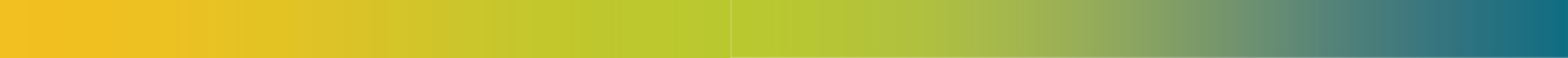 SKILL
LOCATIONAL
L4&5. How are Polar oceans different to other oceans on Earth? 
Ask and answer geographical questions and hypotheses using a range of fieldwork and research techniques.
Explain how the presence of ice makes the polar oceans different to other oceans on Earth.
L3. What are the features of a Polar landscape? Are both Polar regions the same?  
Know the six main physical features of a polar landscape are: iceberg, glacier, mountain, ice field, tundra and boreal forest.
Compare and describe physical features of the two polar regions.
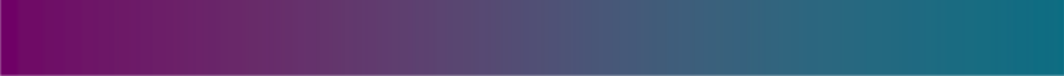 SKILL
L6. How do we know about Antarctica? 
Describe some of the significant achievements of mankind and explain why they are important.
Recall some of the great achievements within Antarctic exploration including Captain Cook's crossing of the Antarctic Circle, in the 1770s; Captain James Clark Ross' discovery of Mount Erebus, the Ross Sea and the Ross Ice Shelf; and the expedition to reach the South Pole by Shackleton, Amundsen and Scott, between 1901 and 1916 during the Heroic Age of Antarctic Exploration.
SKILL
L7. Were all the expeditions successful? 
Examine the decisions made by significant historical individuals, considering their options and making a summative judgement about their choices.
Robert Falcon Scott's final attempt to reach the South Pole failed due to his refusal to use dogs to pull sledges and taking inadequate food supplies.
Lessons
9-11
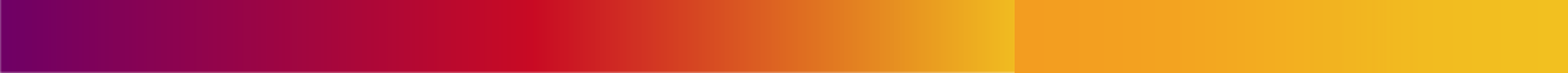 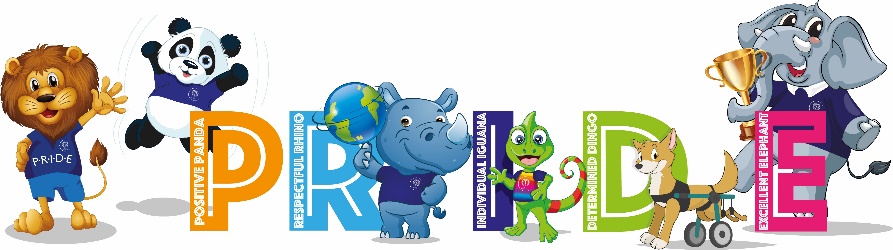 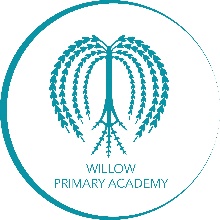 Spring - Year 6
HUMAN
Frozen Kingdoms
This project teaches children about the characteristics and features of polar regions, including the North and South Poles, and includes a detailed exploration of the environmental factors that shape and influence them.
L8. How does climate change affect the Polar regions?  
Explain how climate change affects climate zones and biomes across the world.
Know that climate change effects the water, temperature, greenhouse gases and weather of a biome.
HUMAN AND PHYSICAL
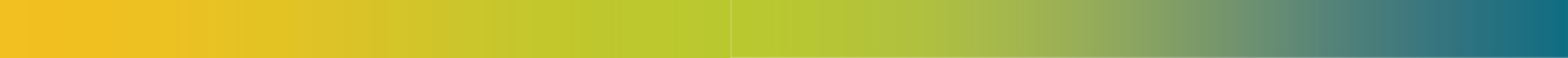 L9&10. What natural resources are available in the Arctic?  
Describe the distribution of natural resources in an area or country.
Know that natural resources include food, minerals (aluminium, sandstone and oil) energy sources (water, coal and gas) and water
HUMAN
L11. How do people survive living in the Arctic today? 
Explain how humans function in the place they live.
Know that the distribution of and access to natural resources, cultural influences and economic activity are significant factors in community life in a settlement.
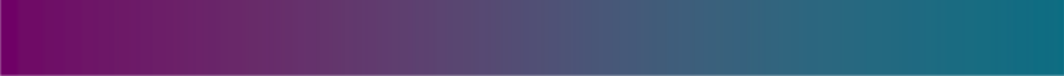 HUMAN
L12. How has tourism(industry) affected Antarctica? 
Present a detailed account of how an industry, including tourism, has changed a place or landscape over time.
Know that tourism has had an environmental, social and economic impact on many regions and countries.
Our Changing World – Part 2
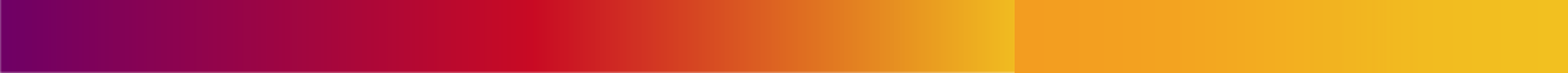 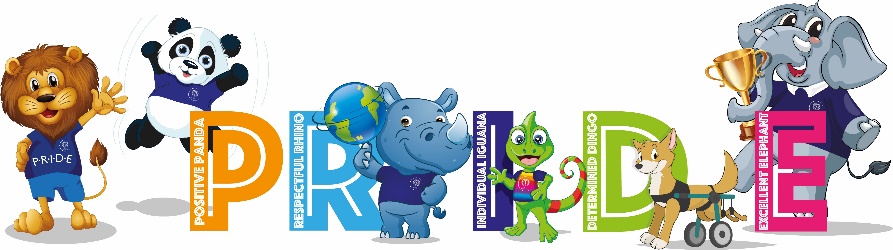 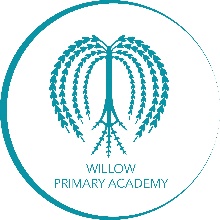 Year 6
Frozen Kingdom
Next Steps  Year 6
Name and locate the world’s biomes, climate zones and vegetation belts and explain their common characteristics. 
Identify the position and explain the significance of latitude, longitude, equator, Northern Hemisphere, Southern Hemisphere, the Tropics of Cancer and Capricorn, the Arctic and Antarctic Circles, the Prime (or Greenwich) Meridian and time zones (including day and night).
Frozen Kingdoms
This project teaches children about the characteristics and features of polar regions, including the North and South Poles, and includes a detailed exploration of the environmental factors that shape and influence them.
Prior Learning
KS2
Prior Learning
KS1
Children will build on the knowledge about physical and human features, maps, and positional and directional language. 

They have already learnt about the equator, hemispheres and continents and have been introduced to the countries, capital cities and settlements of the United Kingdom. 

The children have carried out simple fieldwork to find out about local physical and human features.
They learnt about the tropics and the countries, climates and culture of North and South America.

Name and locate the world’s climate zones and explain their common characteristics.

Know that climate zones are areas with distinct climates, weather patterns, latitude, plants and animals.
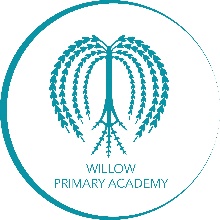 Year 6
Frozen Kingdom
Vocabulary
Children will be expected to know and use this key vocabulary in their work and when discussing their learning.
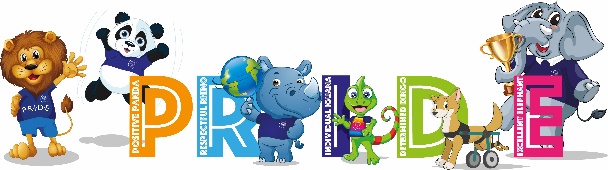 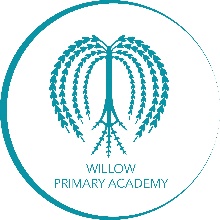 Summer - Year 6
LOCATIONAL
LOCATIONAL
Our Changing World – Part 2
This essential skills and knowledge project revises the features of Earth and lines of latitude and longitude to pinpoint places on a map. Children find out more about map scales, grid references, contour lines and map symbols. Children analyse data and carry out fieldwork to find out about local road safety.
L1. What are the Earth’s geographical features? 
Identify the position and explain the significance of latitude, longitude, equator, Northern Hemisphere, Southern Hemisphere, the Tropics of Cancer and Capricorn, the Arctic and Antarctic Circles, the Prime (or Greenwich) Meridian and time zones (including day and night).
L2. How do we know the exact location on places on Earth?
By the end of this lesson children should:
Use lines of longitude and latitude or grid references to find the position of different geographical areas and features.
Know that invisible lines of latitude run horizontally around the Earth and show the northerly or southerly position of a geographical area. 
Know that invisible lines of longitude run vertically from North to the South Pole and show the westerly or easterly position of a geographical area.
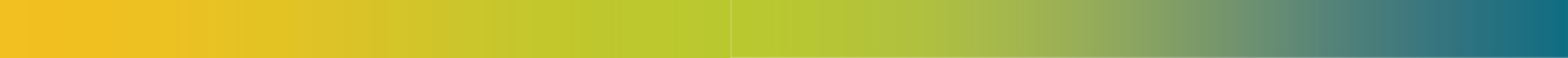 SKILL
SKILL
L4. What geographical knowledge can I gain from a map?
By the end of this lesson children should:
Use grid references, lines of latitude and longitude, contour lines and symbols in maps and on globes to understand and record the geography of an area.
L3. How do we use the scale on a map?
By the end of this lesson children should:
Use satellite imaging and maps of different scales to find out geographical information about a place.
Know that the scale on a map is written as a ratio e.g. 1cm: 800km
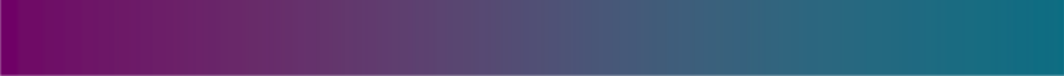 SKILL
L5. Why are some roads more dangerous than others?
By the end of this lesson children should:
Analyse and present increasingly complex data about road safety, comparing data from different sources and suggesting why data may vary.
Understand that data helps us to understand patterns and trends but sometimes there can be variations due to numerous factors (human error, incorrect equipment, different time frames, different sites, environmental conditions and unexplained anomalies).
FIELDWORK
L6&7. How safe is Grange Road?
By the end of this lesson children should:
Analyse and present increasingly complex data about road safety, comparing data from different sources and suggesting why data may vary.
Understand that data helps us to understand patterns and trends but sometimes there can be variations due to numerous factors (human error, incorrect equipment, different time frames, different sites, environmental conditions and unexplained anomalies).
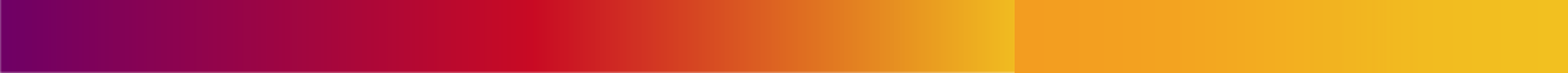 KS3
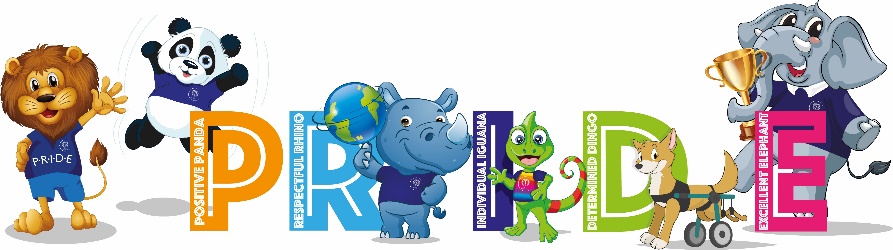 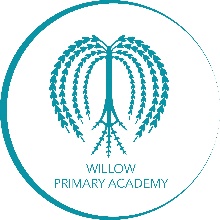 Year 6
Our Changing World - Part 2
Prior Learning
KS2
Our Changing World – Part 2
This essential skills and knowledge project revises the features of Earth and lines of latitude and longitude to pinpoint places on a map. Children find out more about map scales, grid references, contour lines and map symbols. Children analyse data and carry out fieldwork to find out about local road safety.
Prior Learning
KS1
Next Steps  Year 6
Children will continue to analyse and present increasingly complex data, comparing data from different sources and suggesting why data may vary. 
Children will know that represent, analyse, conclude, communicate and reflect are helpful strategies to answer geographical questions. .
Children have identified physical features in the United Kingdom and learn about the National Rail and canal networks. 

They conducted an enquiry to prove a hypothesis, gathering data from maps and surveys before drawing conclusions.
Name and describe the purpose of human features and landmarks. 

Identify features and landmarks on an aerial photograph or plan. 

The children have carried out simple fieldwork to find out about local physical and human features.
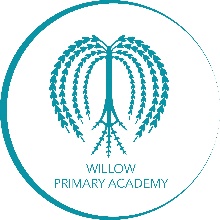 Year 6
Our Changing World – Part 2
Vocabulary
Children will be expected to know and use this key vocabulary in their work and when discussing their learning.
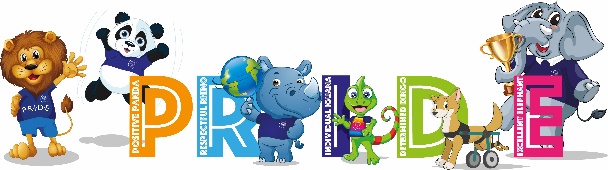